Distinguished Paper Award,Internet Defense 2nd Prize!
Online Website Fingerprinting:Evaluating Website Fingerprinting Attacks on Tor in the Real World
Giovanni Cherubin, Alan Turing Institute Microsoft Research
Rob Jansen, U.S. Naval Research Laboratory
Carmela Troncoso, EPFL SPRING Lab
Rob Jansen, Ph.D.
Computer Security Research Scientist
Center for High Assurance Computer Systems
U.S. Naval Research Laboratory
31st USENIX Security SymposiumBoston, MA, USA
August 10th, 2022
How Tor Works
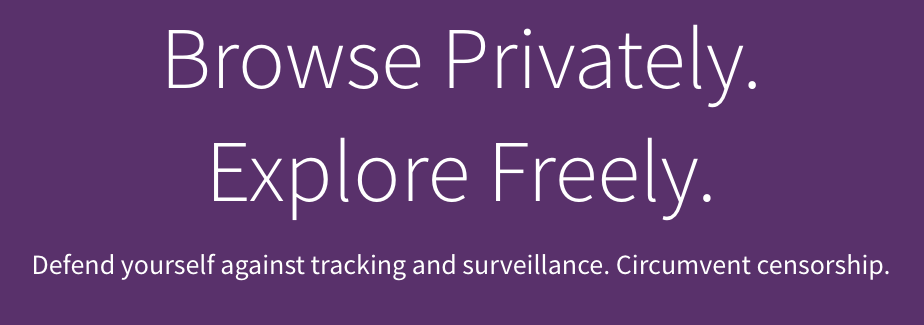 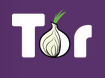 Anonymous Communication and Tor
Separates identification from routing
Provides unlinkable communication
Promotes user safety and privacy online
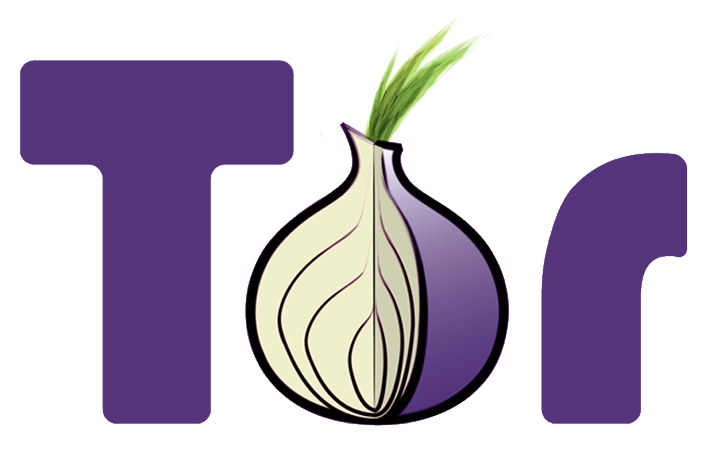 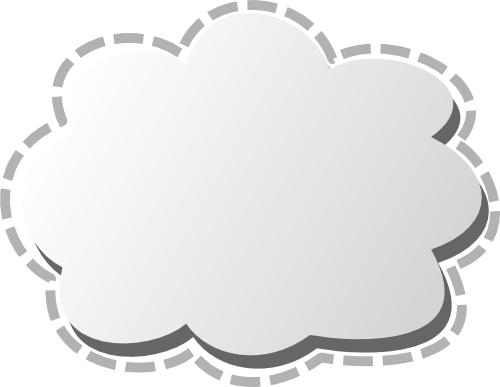 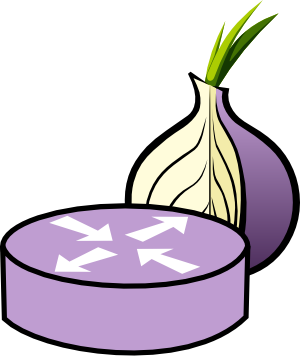 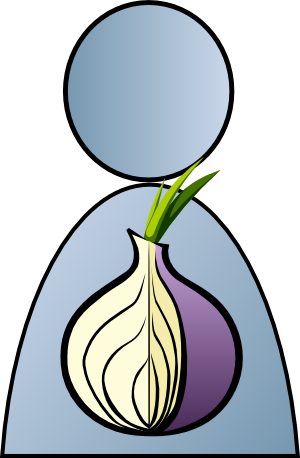 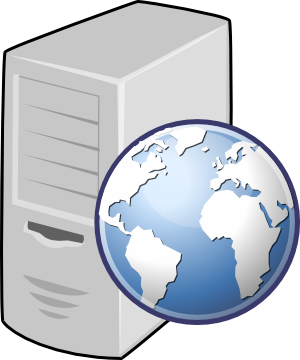 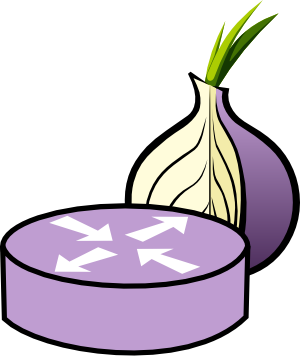 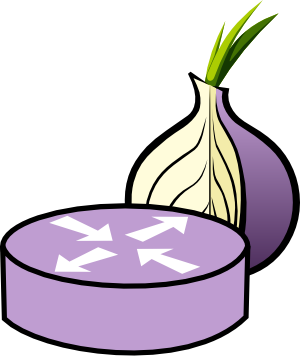 U.S. Naval Research Laboratory
Evaluating Website Fingerprinting Attacks on Tor in the Real World  |  2
Deanonymizing Tor Users
Website fingerprinting attack
Predict website visited by user
Requires access to entry side only
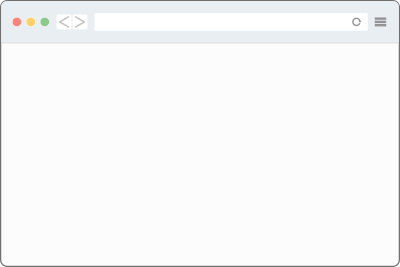 ?
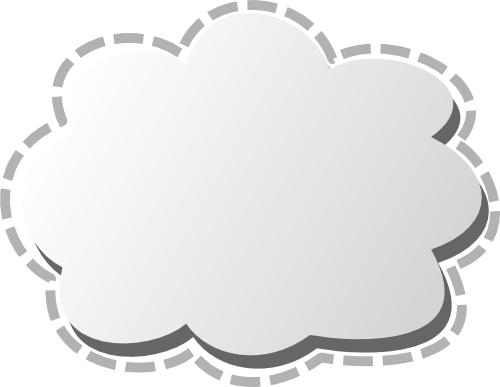 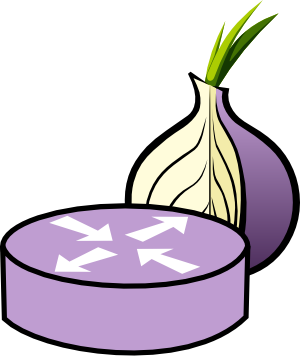 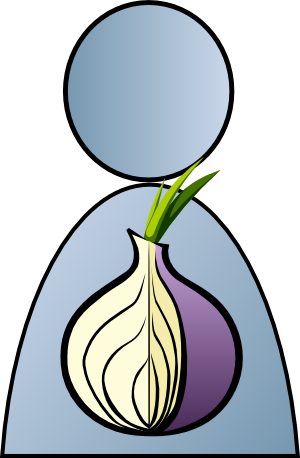 predict website
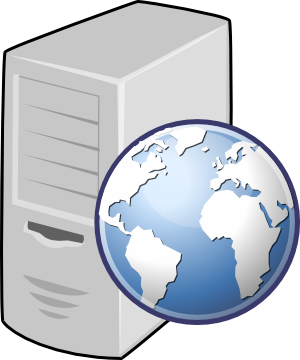 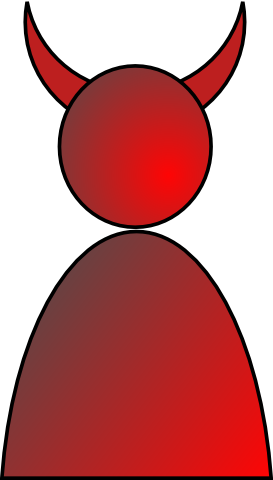 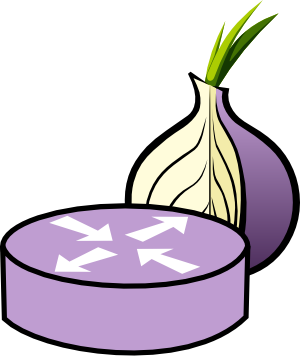 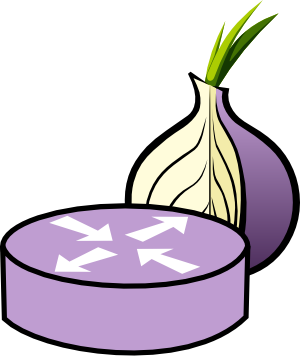 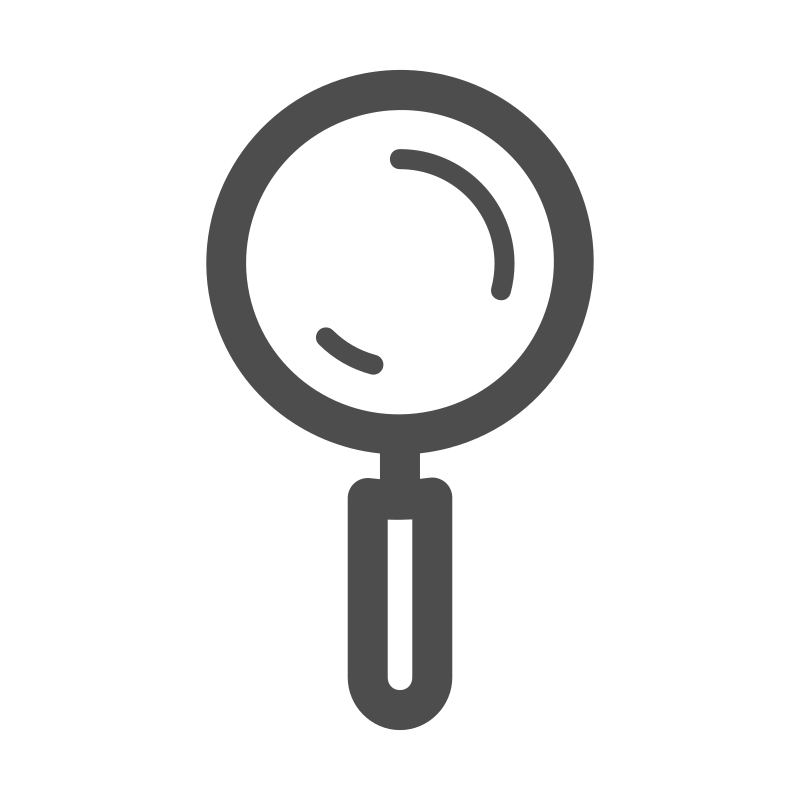 U.S. Naval Research Laboratory
Evaluating Website Fingerprinting Attacks on Tor in the Real World  |  3
Deanonymizing Tor Users
Problem:
Need labels to train ML classifiers for website prediction
Genuine labels are encrypted
Website fingerprinting attack
Predict website visited by user
Requires access to entry side only
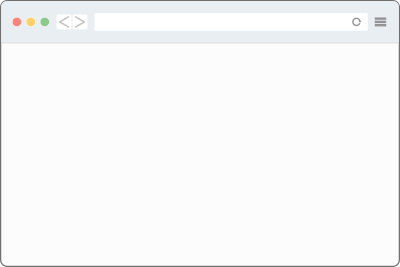 ?
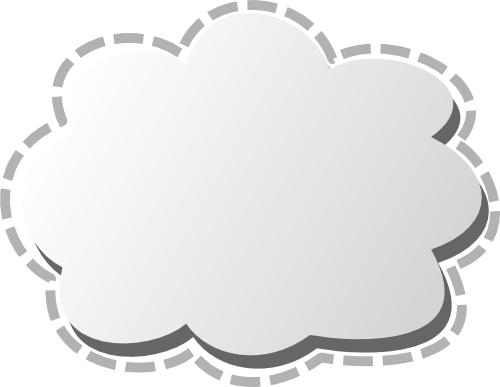 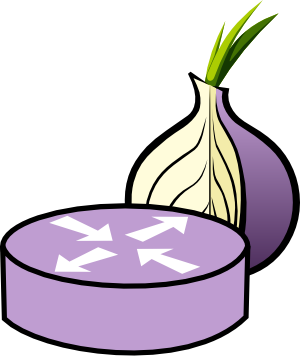 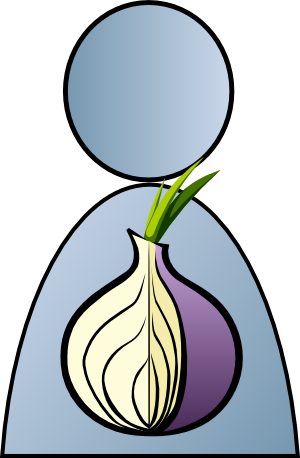 predict website
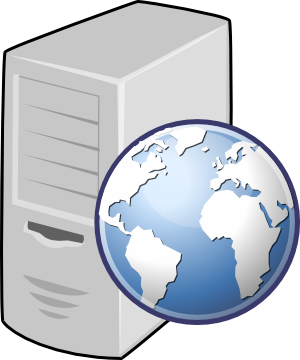 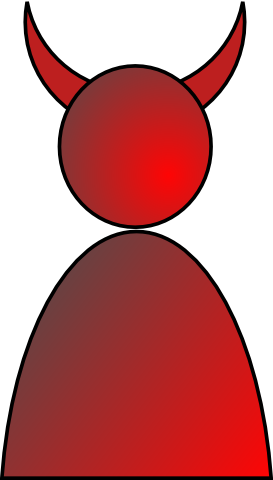 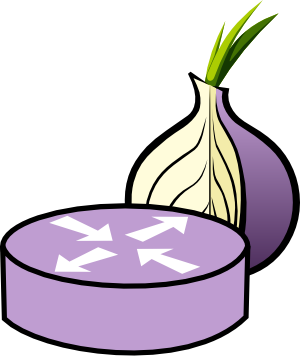 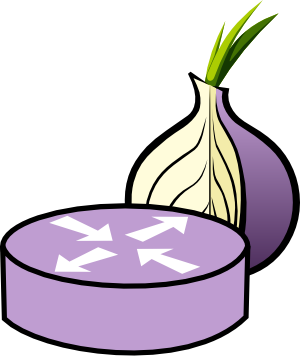 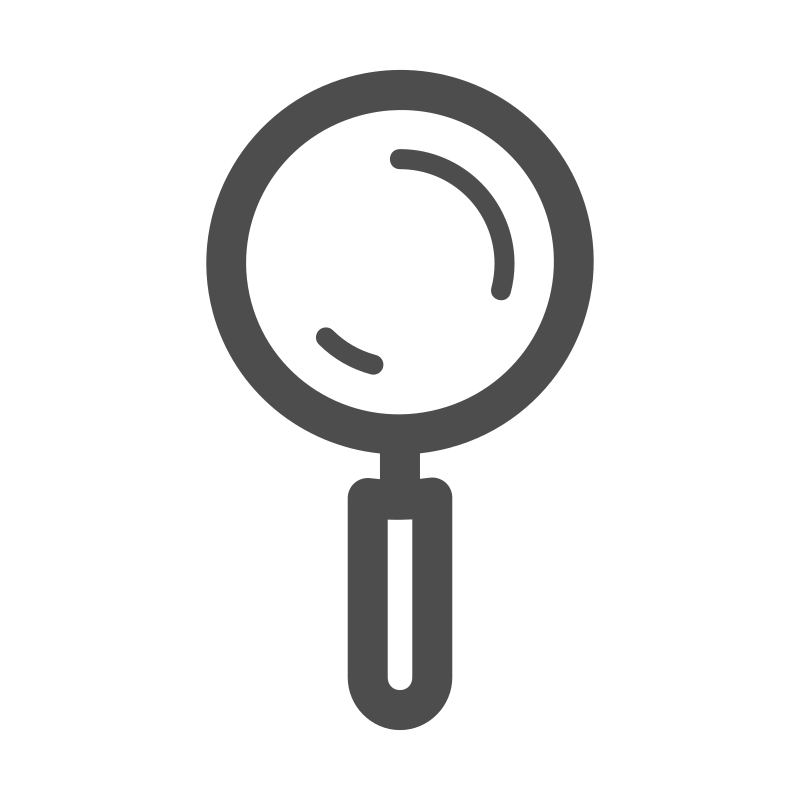 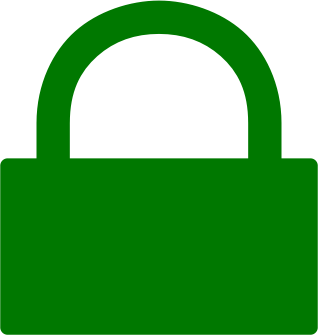 Encrypted by Tor
U.S. Naval Research Laboratory
Evaluating Website Fingerprinting Attacks on Tor in the Real World  |  4
Website Fingerprinting Threat Model
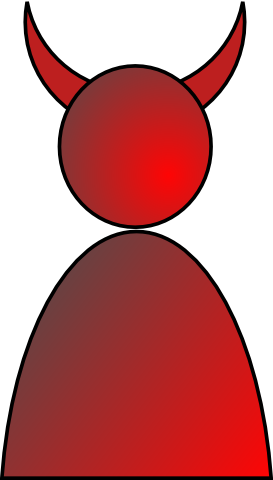 Step 1: gather data & labels
Use automated browser (selenium) to crawl websites
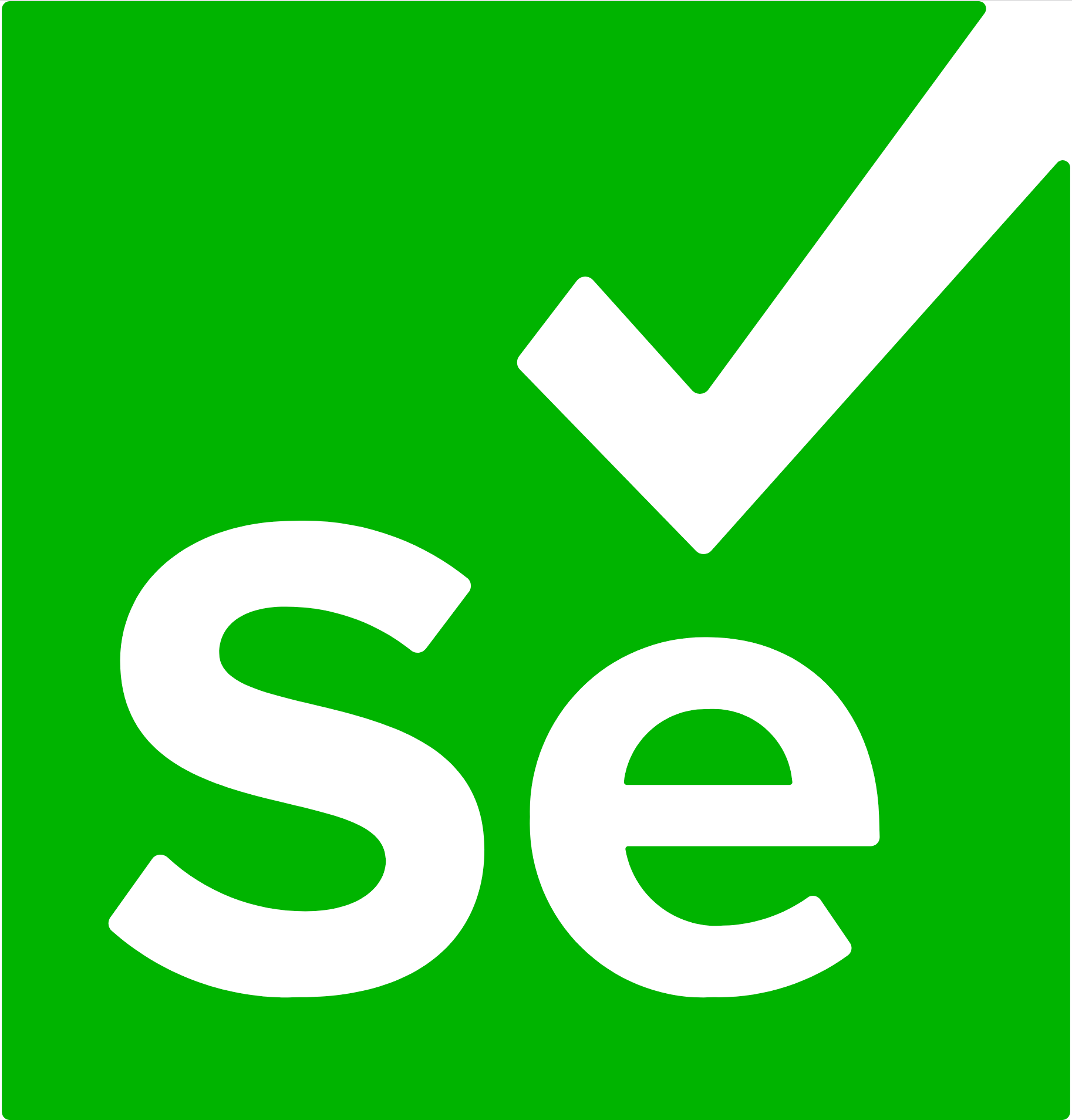 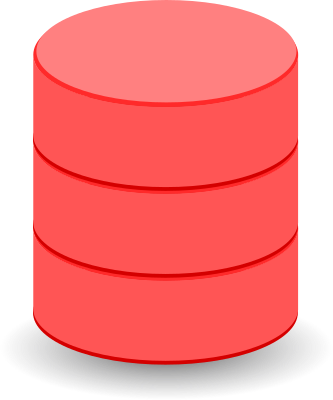 xyz.com
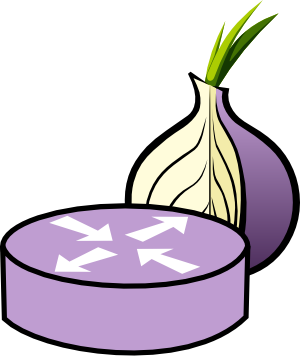 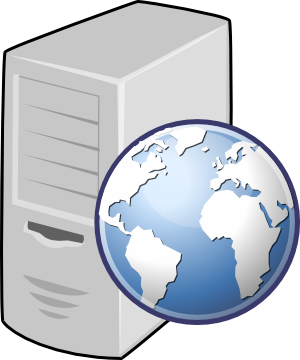 xyz.com
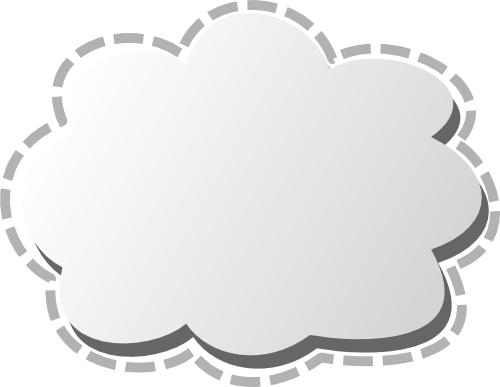 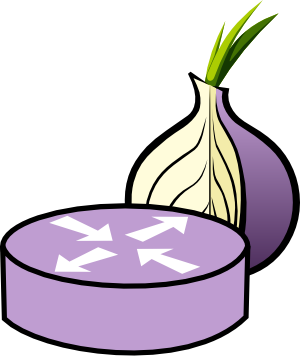 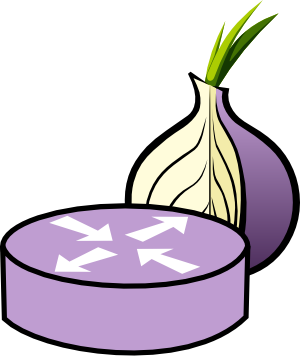 U.S. Naval Research Laboratory
Evaluating Website Fingerprinting Attacks on Tor in the Real World  |  5
Website Fingerprinting Threat Model
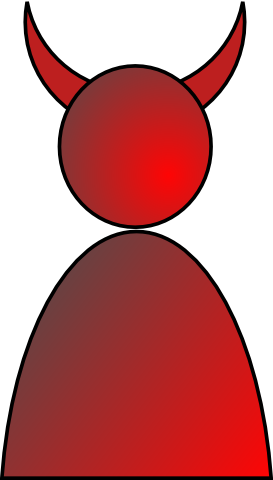 Step 1: gather data & labels
Use automated browser (selenium) to crawl websites
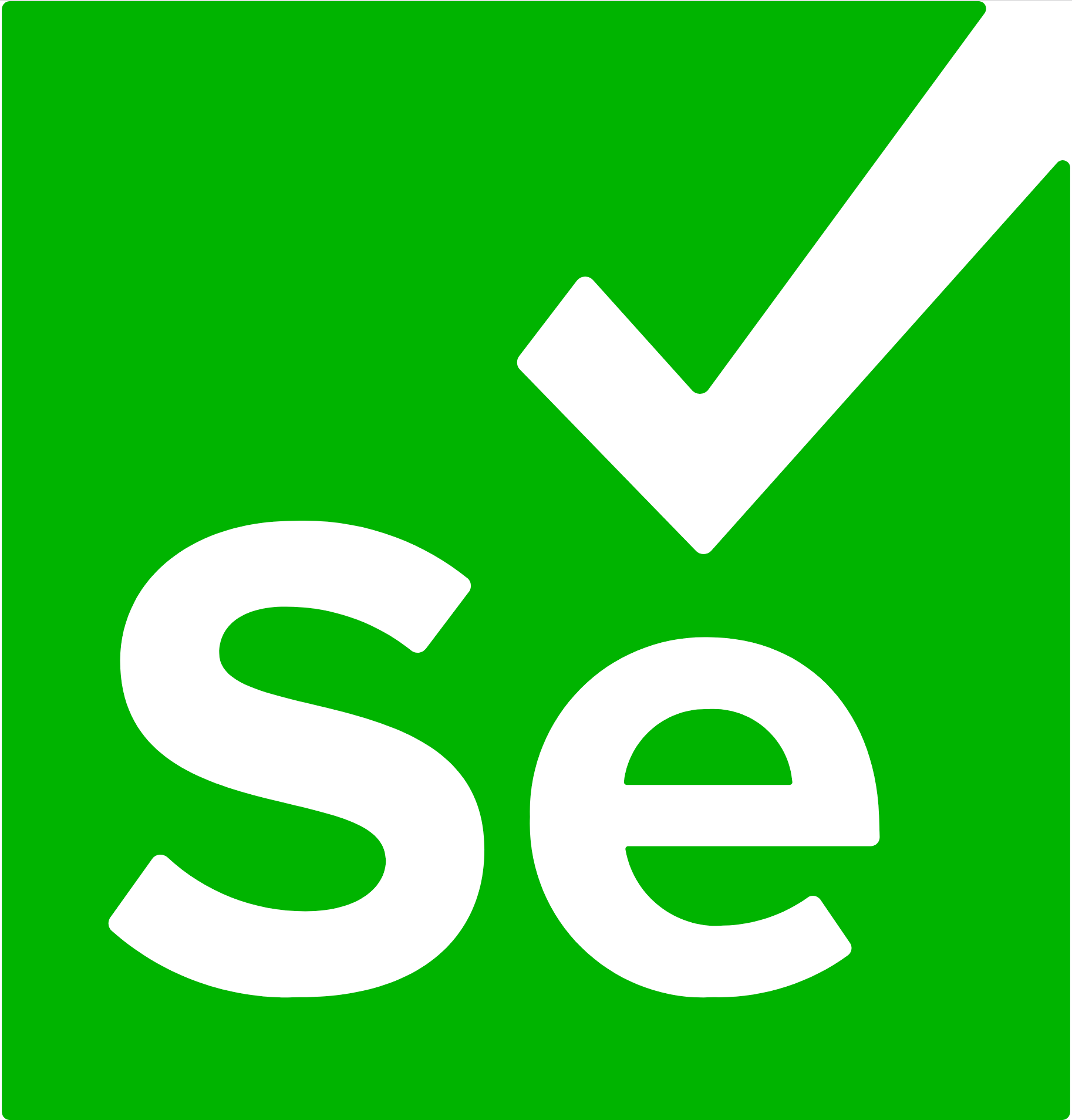 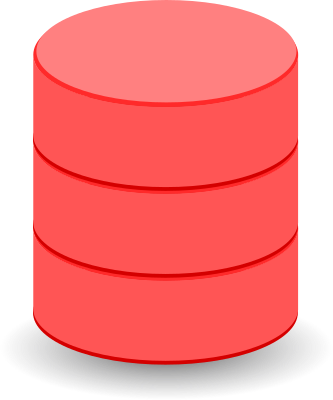 xyz.com
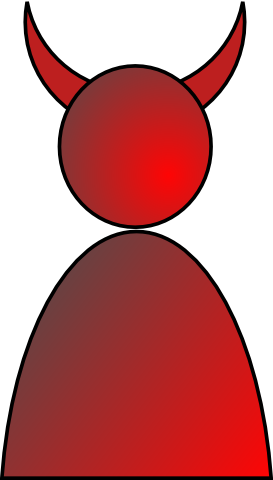 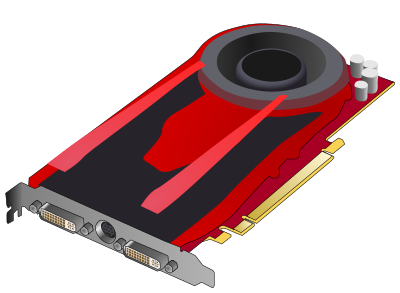 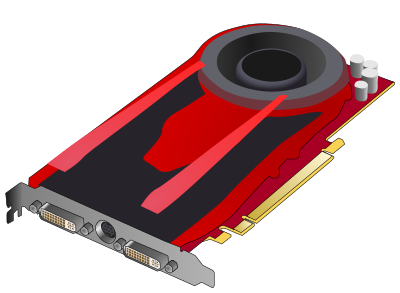 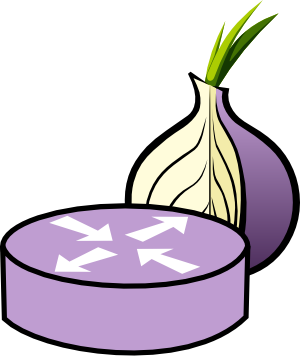 Step 2: train ML classifier
Use collected data & labels
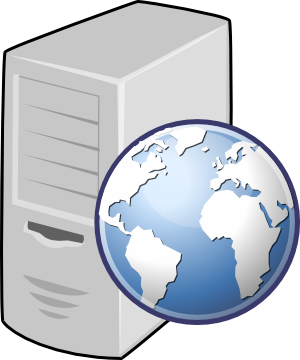 xyz.com
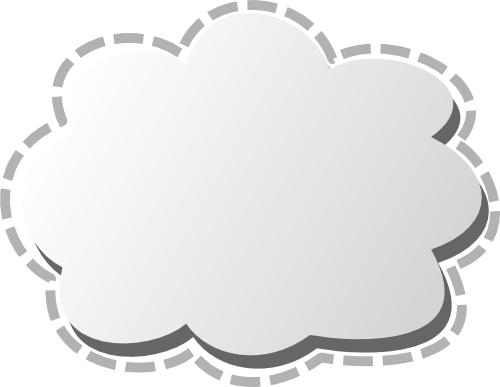 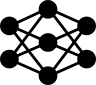 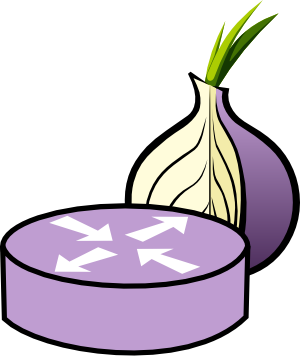 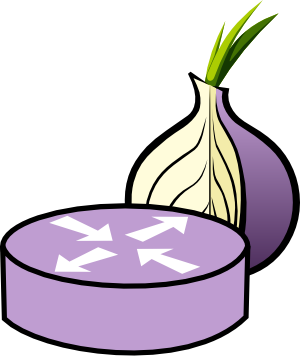 U.S. Naval Research Laboratory
Evaluating Website Fingerprinting Attacks on Tor in the Real World  |  6
Website Fingerprinting Threat Model
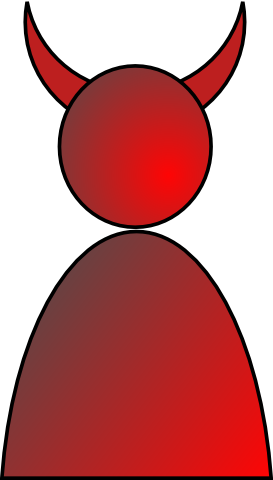 Step 1: gather data & labels
Use automated browser (selenium) to crawl websites
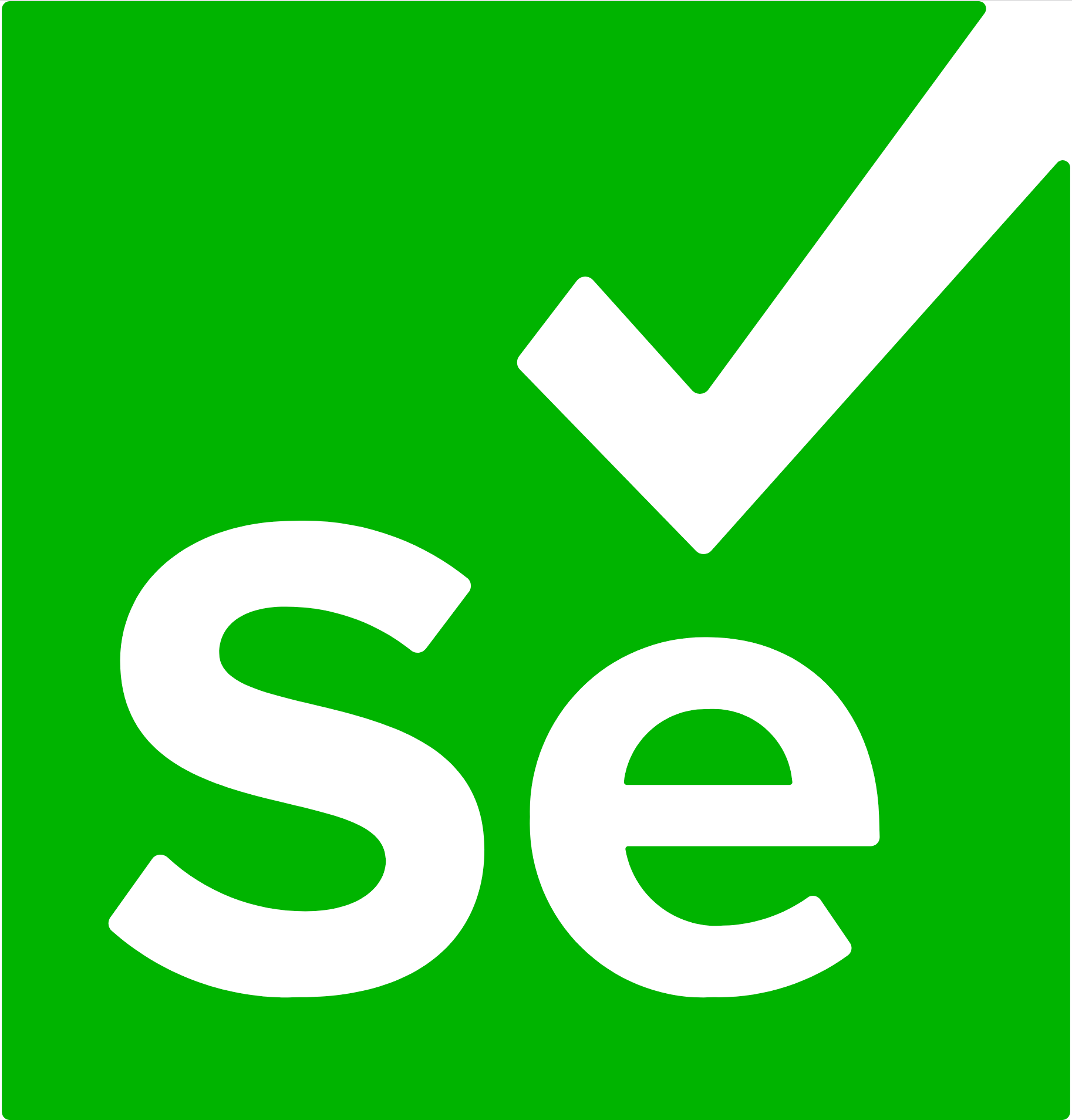 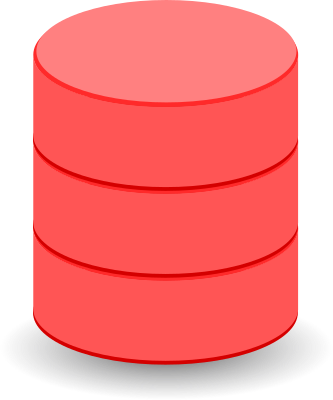 xyz.com
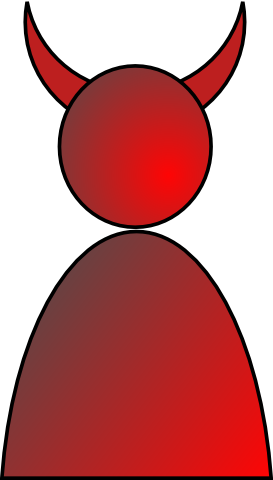 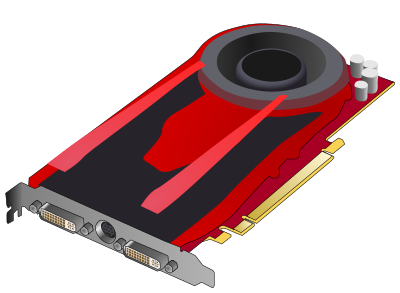 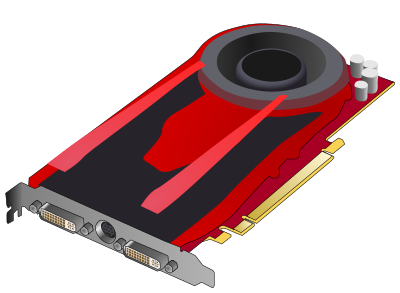 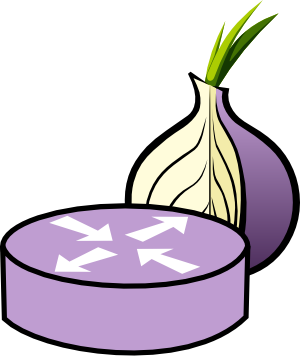 Step 2: train ML classifier
Use collected data & labels
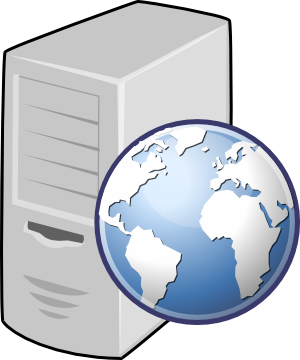 xyz.com
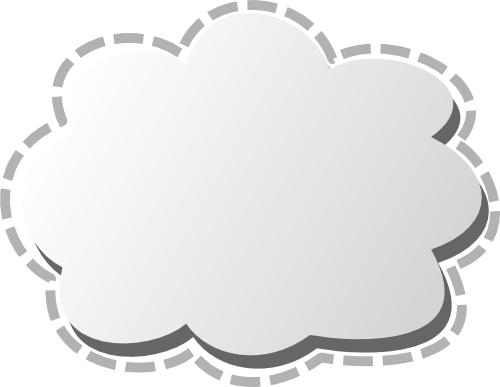 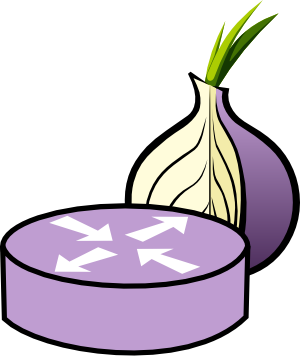 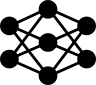 cats.com
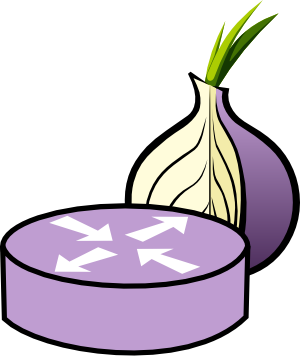 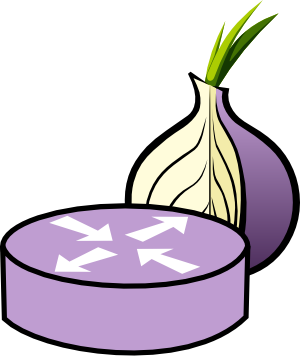 ?
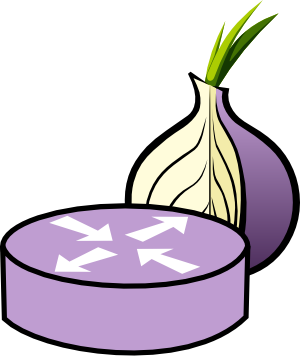 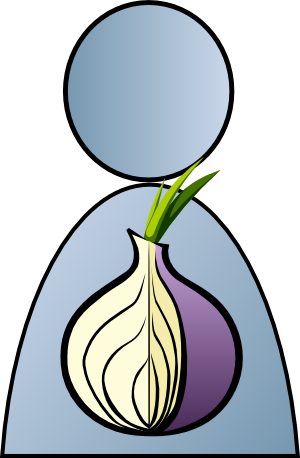 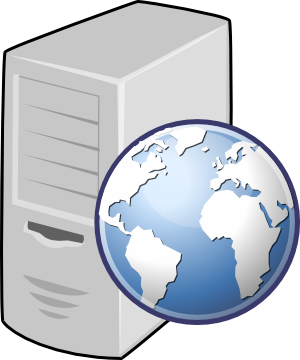 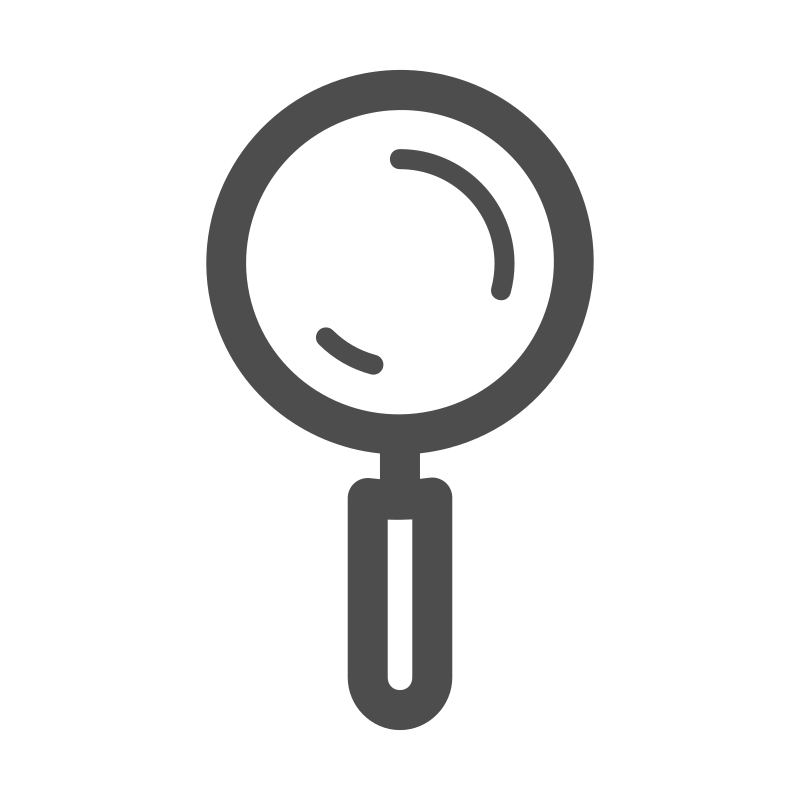 cats.com
Step 3: deploy against users
Use ML model to predict website
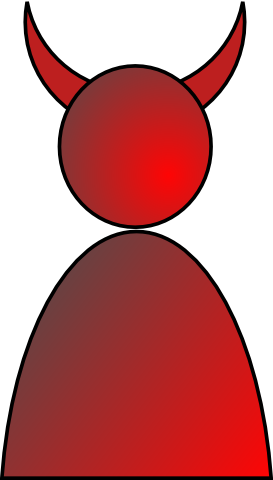 U.S. Naval Research Laboratory
Evaluating Website Fingerprinting Attacks on Tor in the Real World  |  7
Criticisms of Website Fingerprinting Threat Model
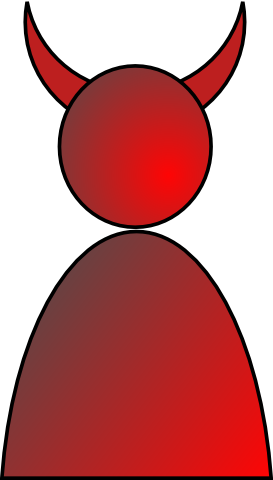 Synthetic  too simple & unrealistic!
browser: version, config, location
behavior: URL choice, tabs, order
world: static, small, closed
Step 1: gather data & labels
Use automated browser (selenium) to crawl websites
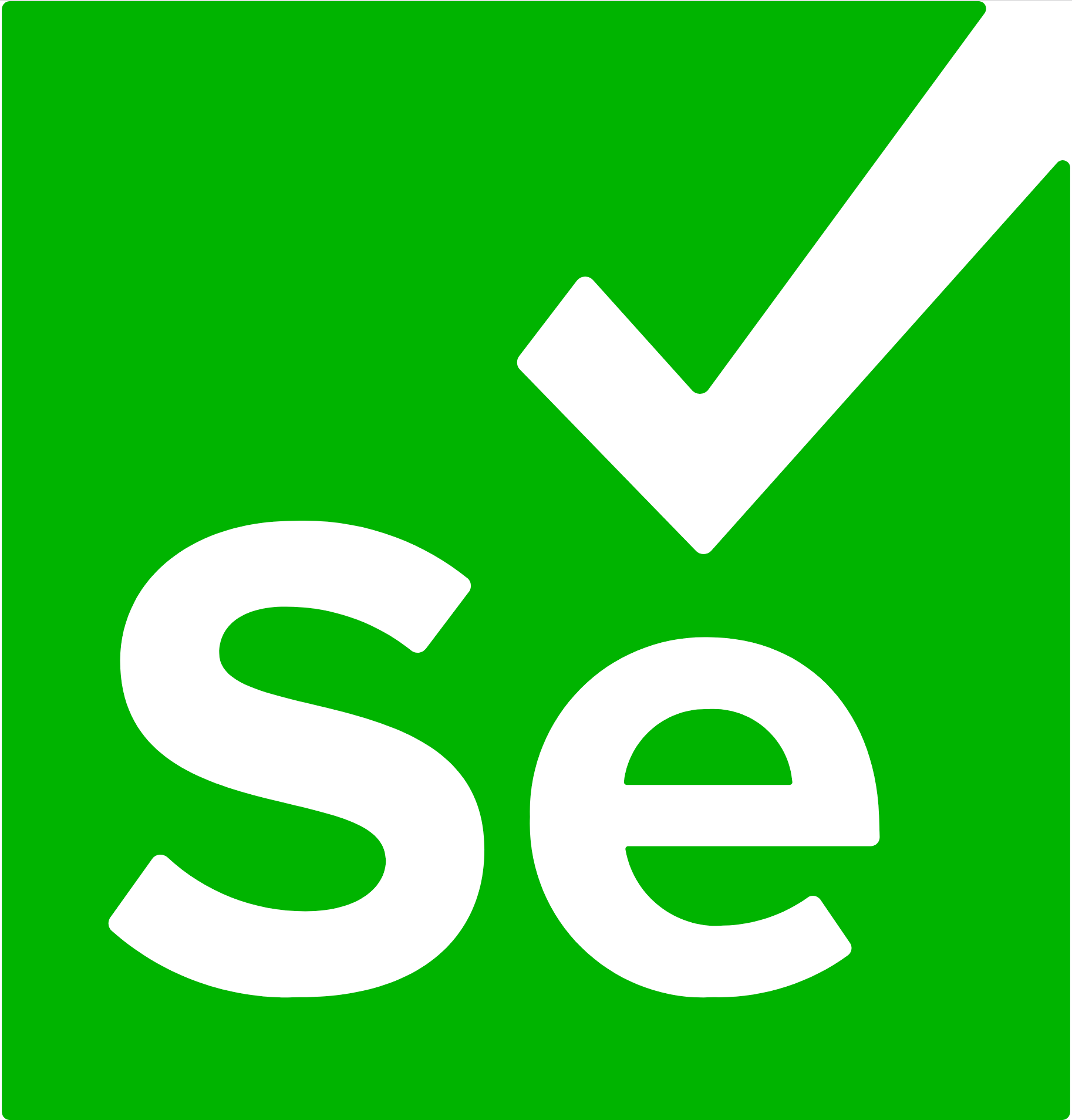 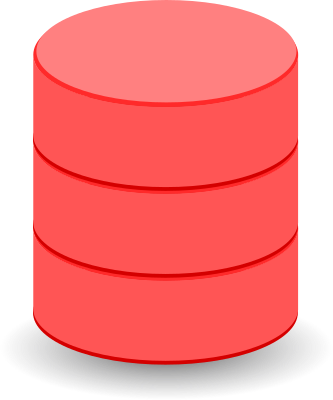 xyz.com
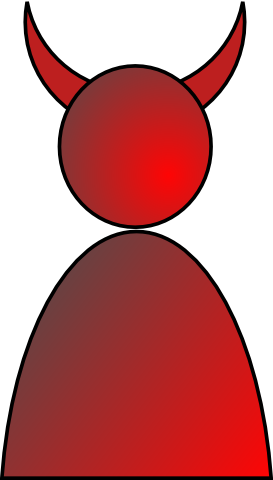 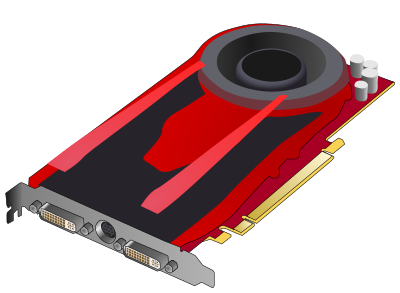 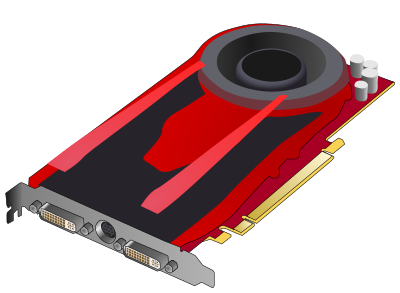 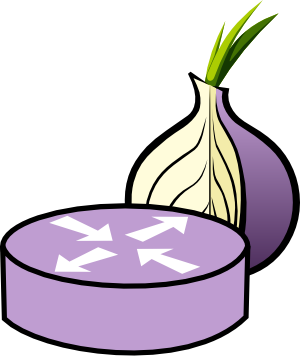 Step 2: train ML classifier
Use collected data & labels
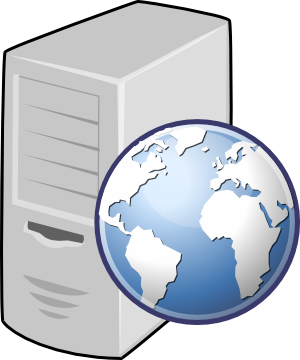 xyz.com
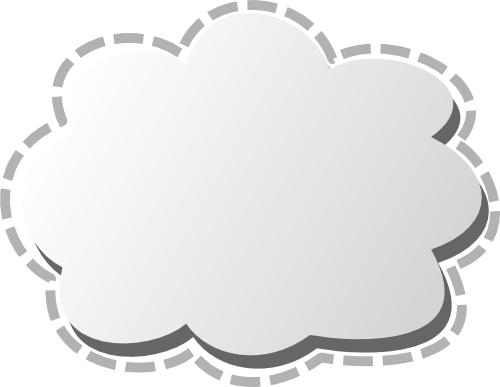 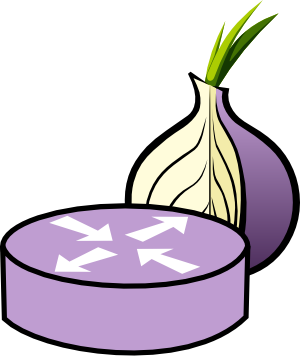 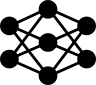 cats.com
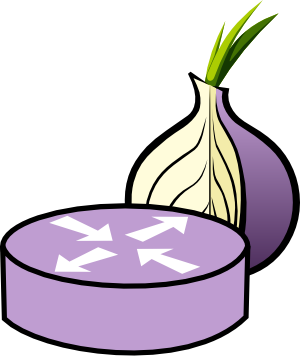 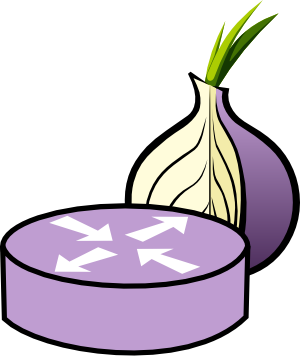 ?
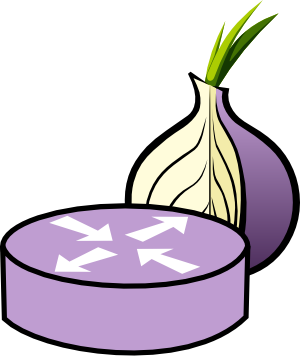 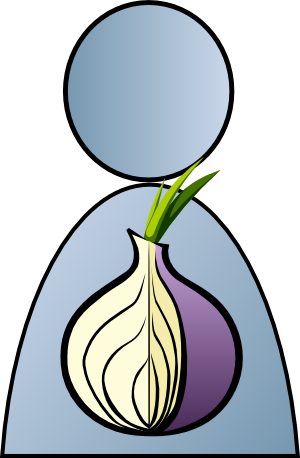 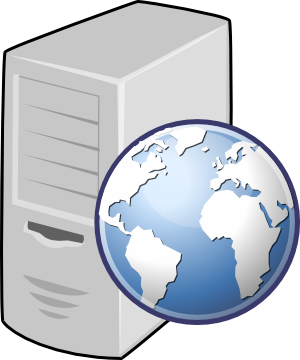 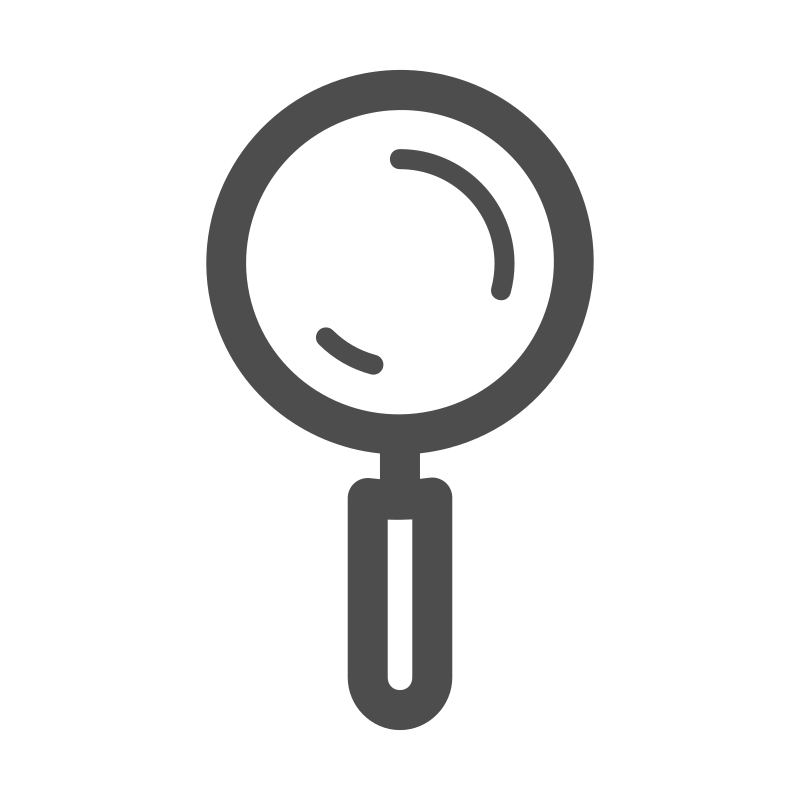 cats.com
Step 3: deploy against users
Use ML model to predict website
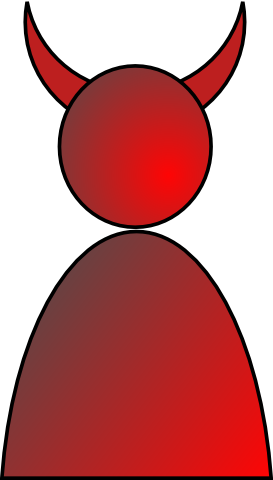 U.S. Naval Research Laboratory
Evaluating Website Fingerprinting Attacks on Tor in the Real World  |  8
What is the threat of WF attacks in the real world?
Synthetic model
Overly simple and unrealistic
High ML accuracy in simple model
Genuine model
Consider genuine data & labels from a Tor exit relay
Our new approach
Stop using!!
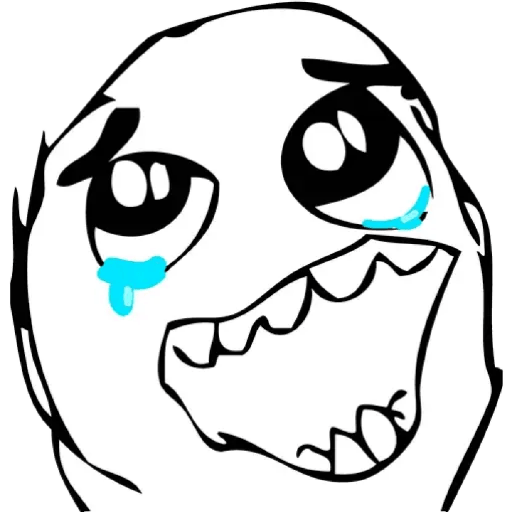 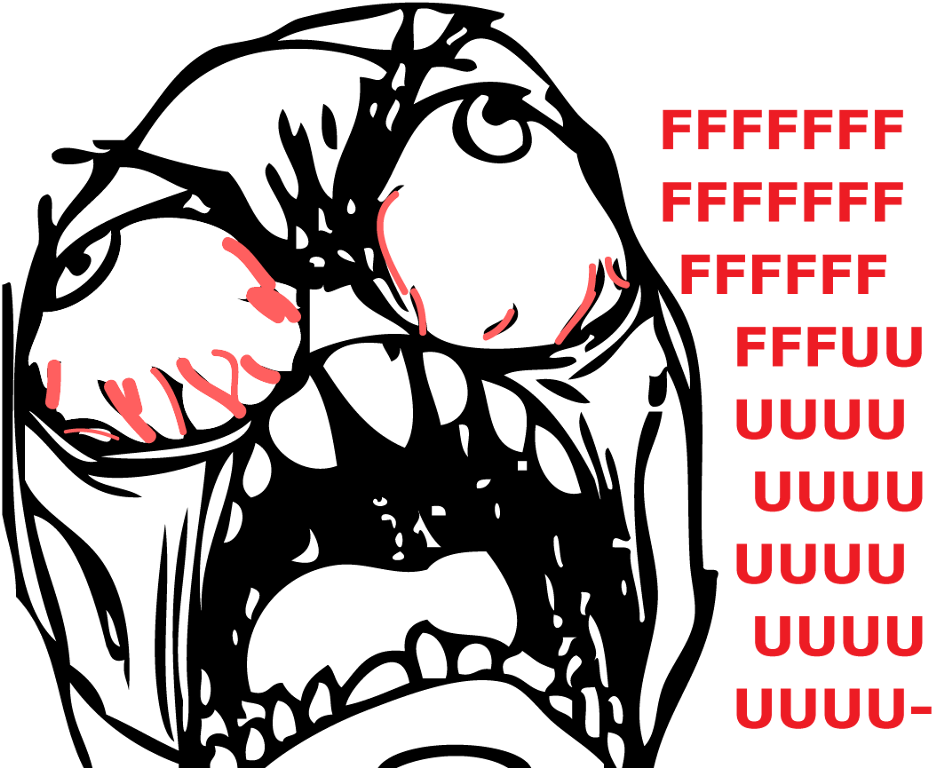 U.S. Naval Research Laboratory
Evaluating Website Fingerprinting Attacks on Tor in the Real World  |  9
Key Insight: Exits Observe Genuine Data & Labels
Step 1: gather data & labels
Run a Tor exit relay and use to to collect genuine Tor traffic
Exit can observe:
New circuit
DNS lookup
Website load
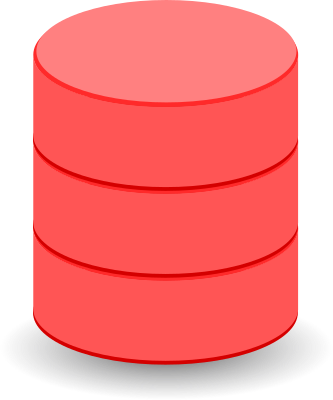 Genuine labels: resolved domains
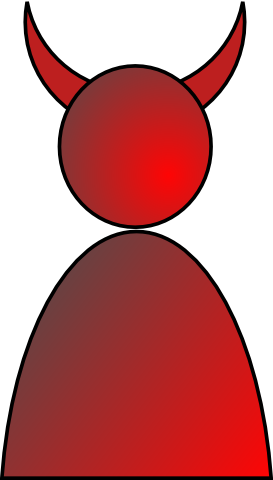 Genuine data: circuit traffic patterns
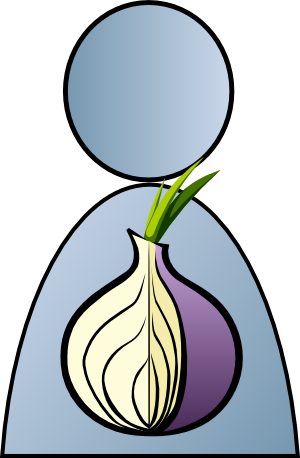 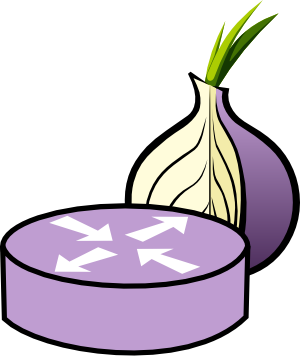 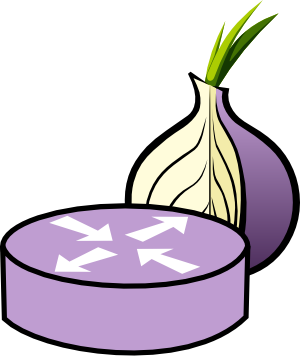 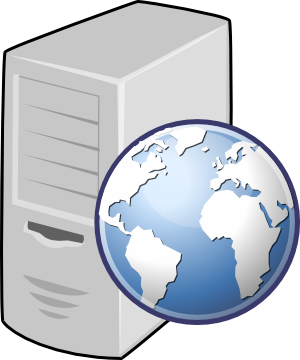 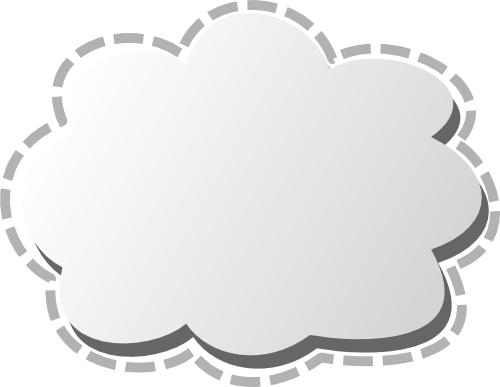 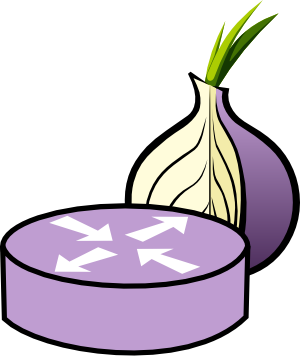 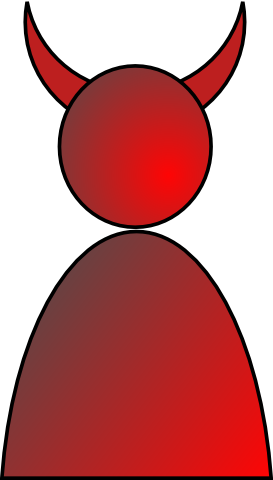 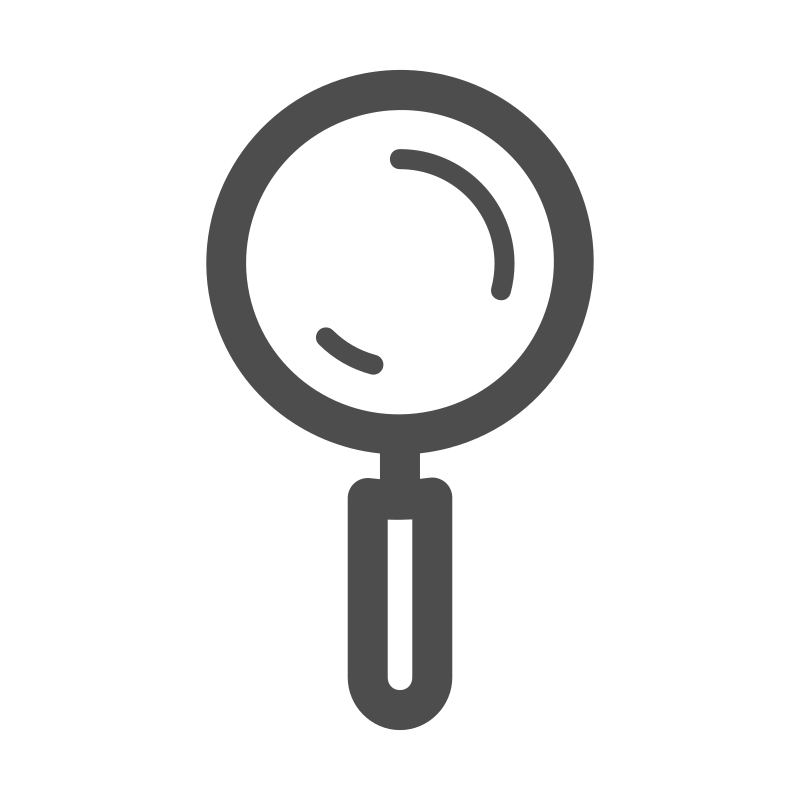 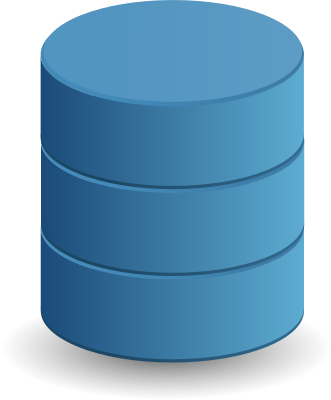 cats.com?
DNS
198.71.232.3
cats.com
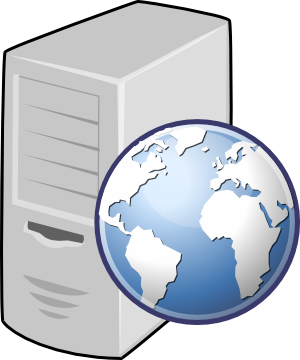 198.71.232.3
U.S. Naval Research Laboratory
Evaluating Website Fingerprinting Attacks on Tor in the Real World  |  10
Key Insight: Exits Observe Genuine Data & Labels
Step 1: gather data & labels
Run a Tor exit relay and use to to collect genuine Tor traffic
Exit can observe:
New circuit
DNS lookup
Website load
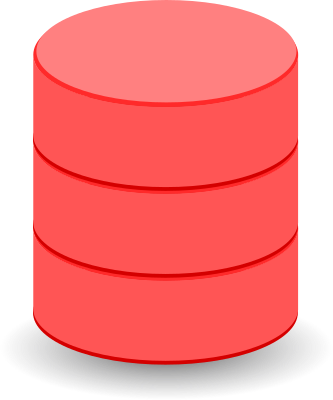 Genuine labels: resolved domains
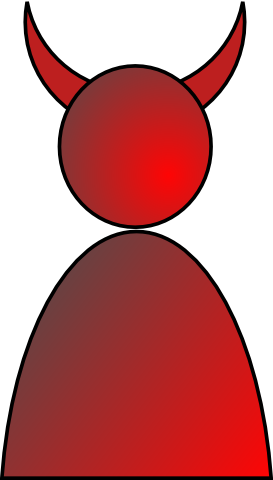 Genuine data: circuit traffic patterns
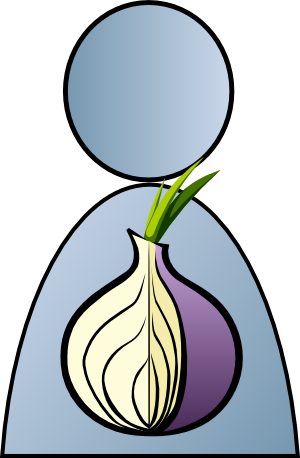 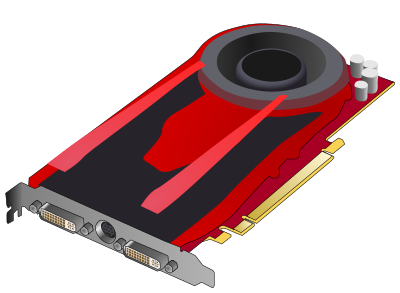 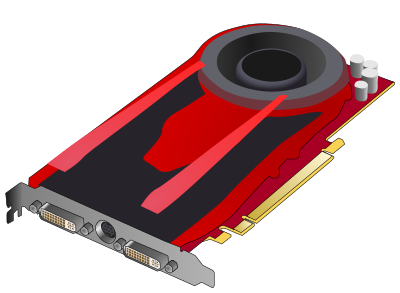 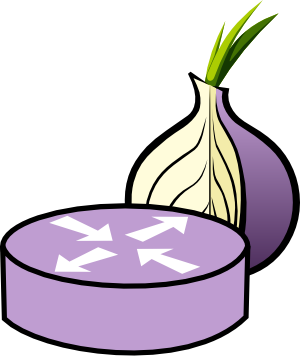 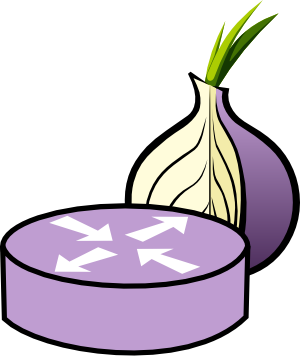 Step 2: train ML classifier
Use collected data & labels
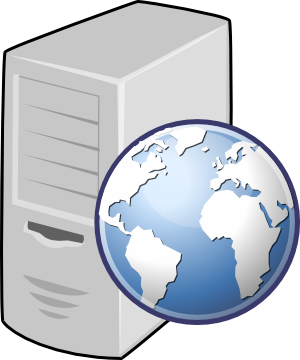 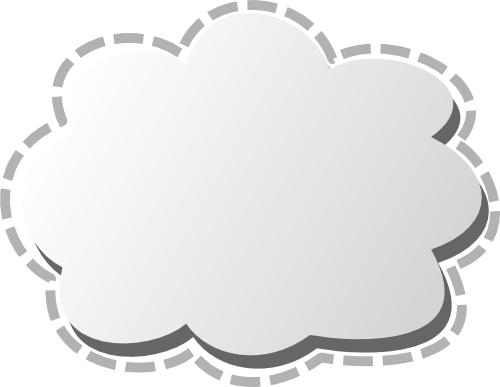 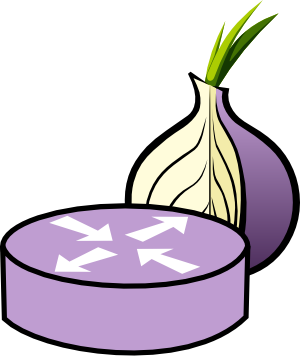 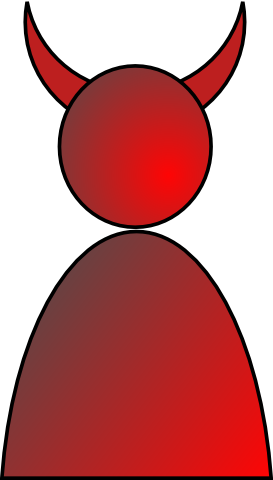 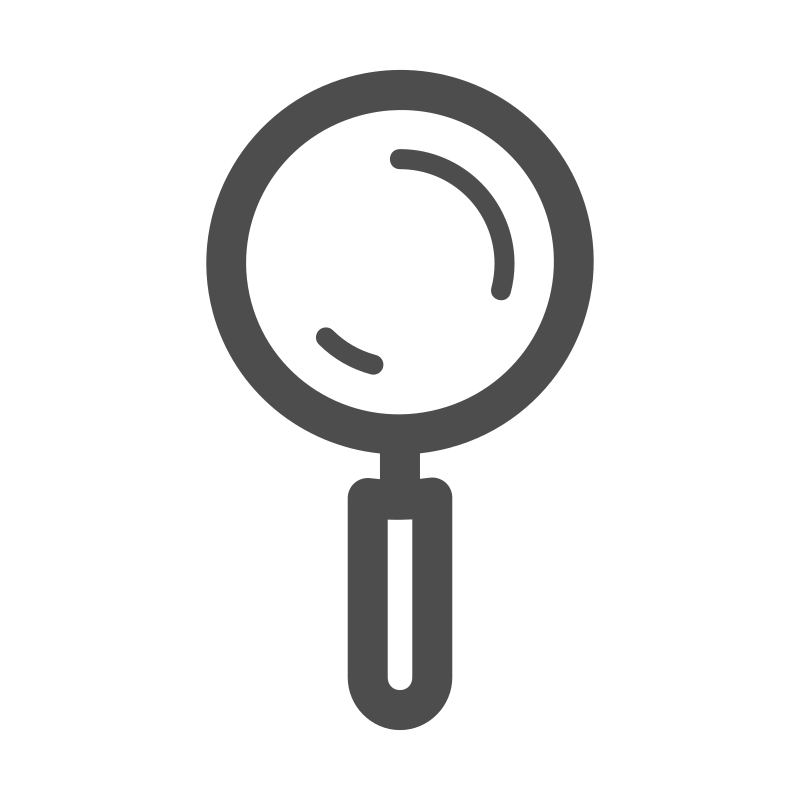 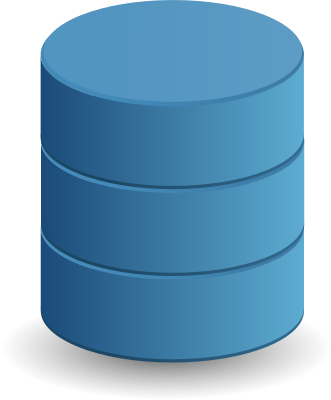 cats.com?
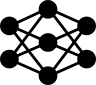 DNS
198.71.232.3
cats.com
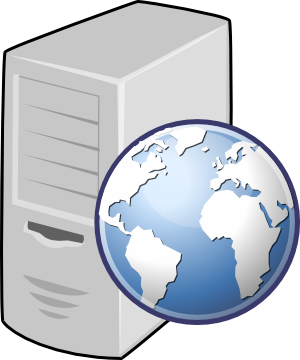 198.71.232.3
U.S. Naval Research Laboratory
Evaluating Website Fingerprinting Attacks on Tor in the Real World  |  11
Key Insight: Exits Observe Genuine Data & Labels
Step 1: gather data & labels
Run a Tor exit relay and use to to collect genuine Tor traffic
Exit can observe:
New circuit
DNS lookup
Website load
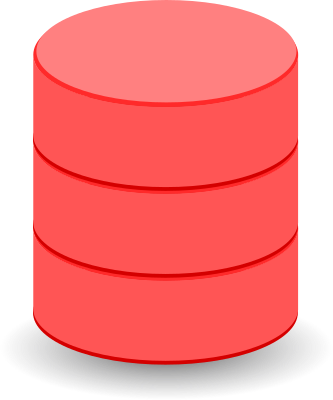 Genuine labels: resolved domains
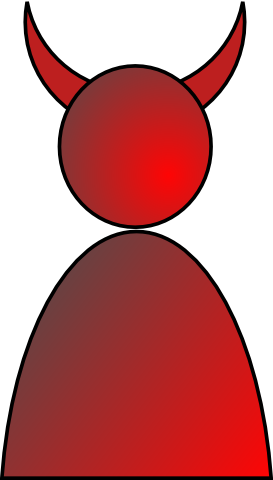 Genuine data: circuit traffic patterns
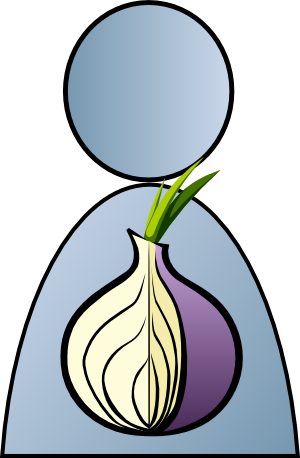 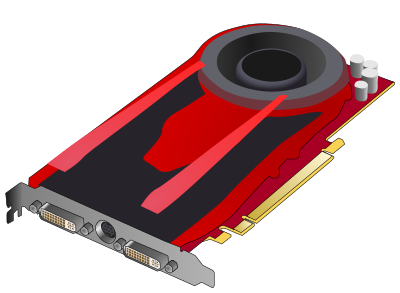 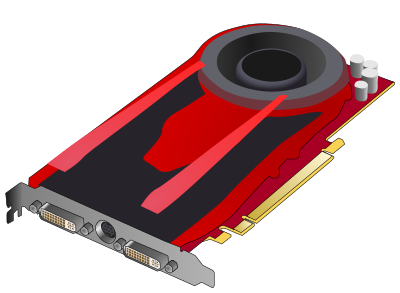 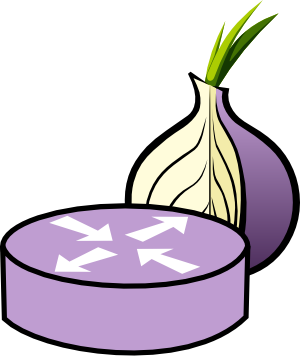 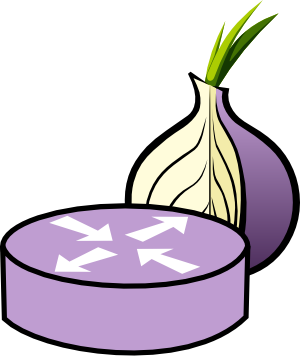 Step 2: train ML classifier
Use collected data & labels
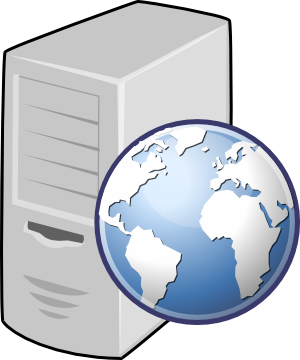 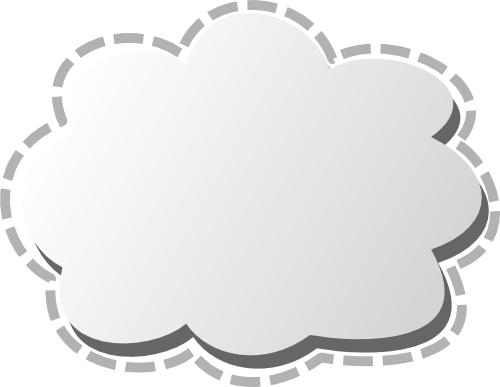 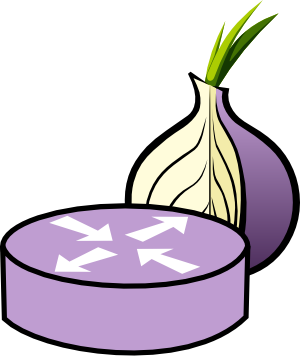 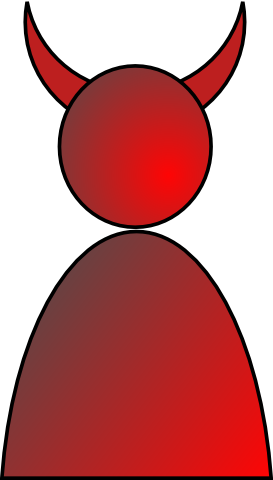 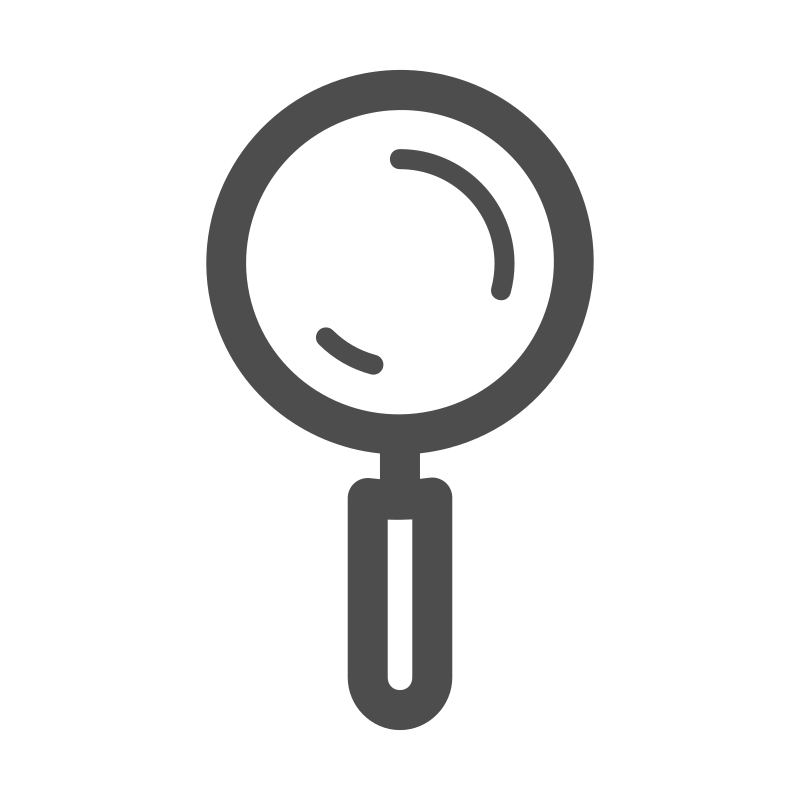 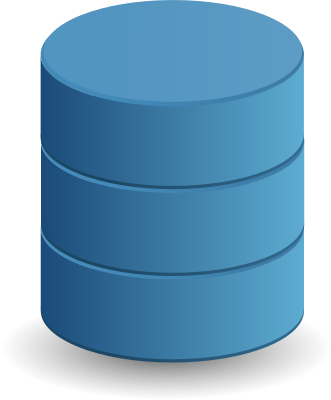 cats.com?
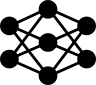 DNS
cats.com
198.71.232.3
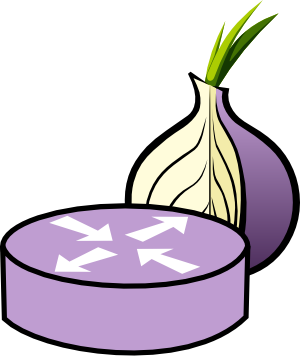 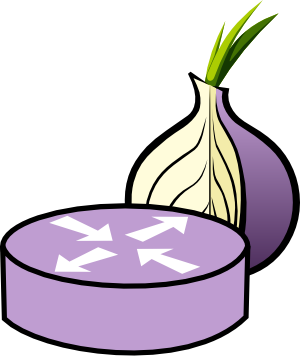 ?
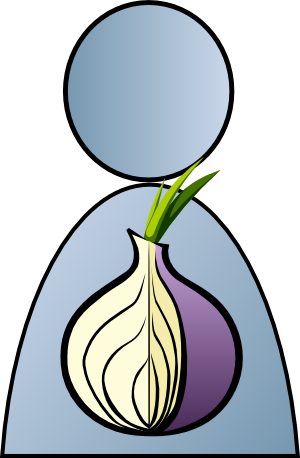 cats.com
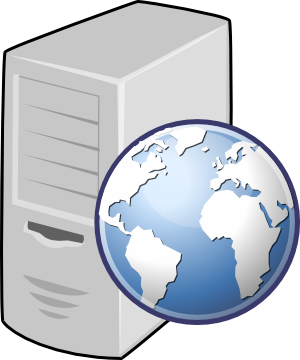 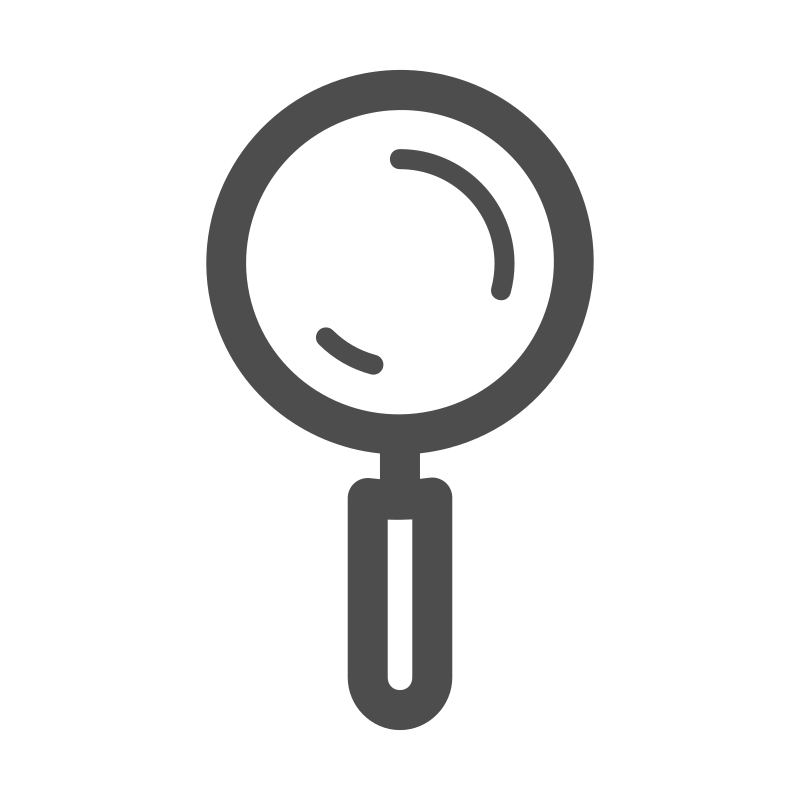 Step 3: deploy against users
Use ML model to predict website
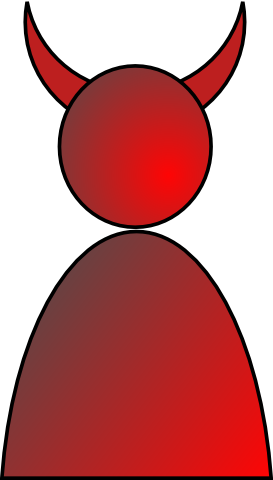 198.71.232.3
U.S. Naval Research Laboratory
Evaluating Website Fingerprinting Attacks on Tor in the Real World  |  12
Key Insight: Exits Observe Genuine Data & Labels
Benefits
Captures real world diversity of browsers, behavior, world size, choice of pages
Can stop trying to fix the synthetic model
Exit can observe:
New circuit
DNS lookup
Website load
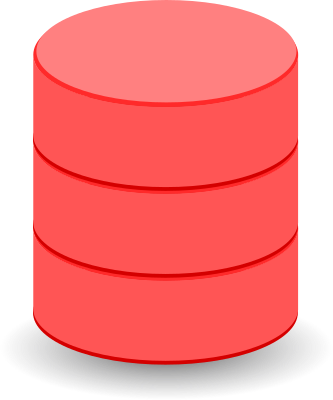 Genuine labels: resolved domains
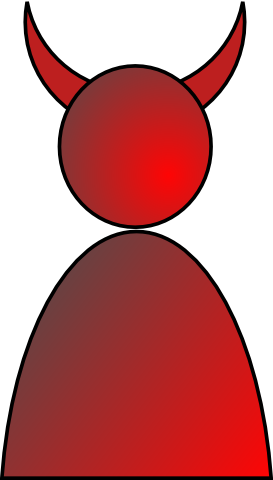 Genuine data: circuit traffic patterns
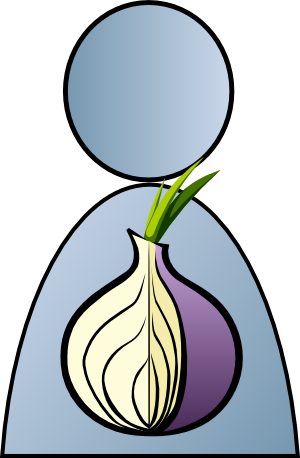 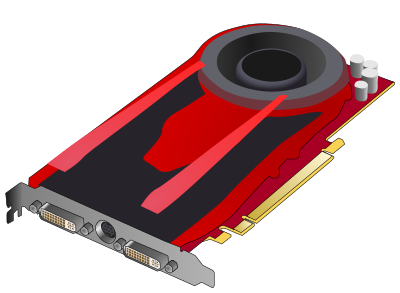 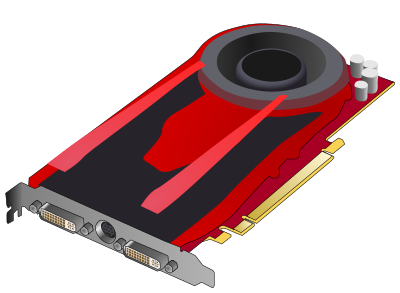 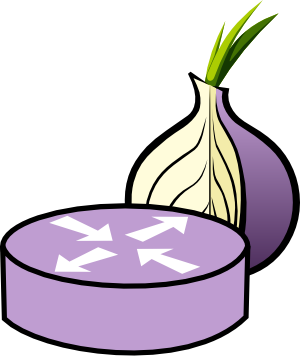 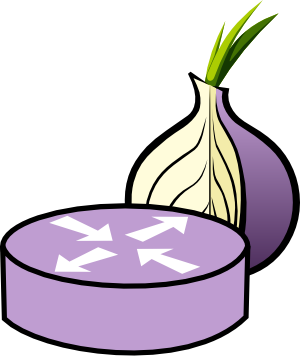 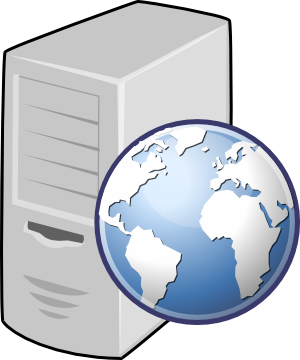 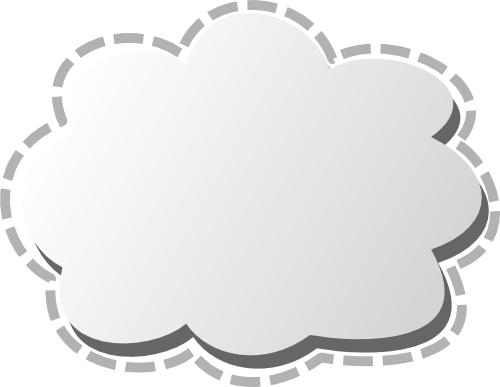 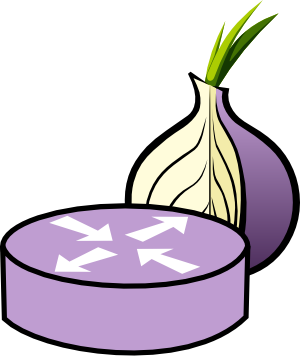 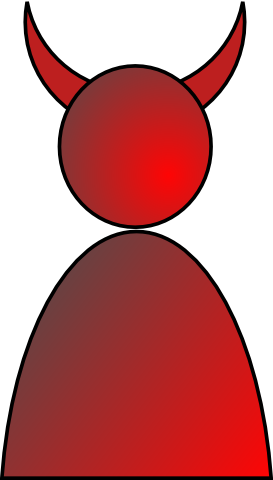 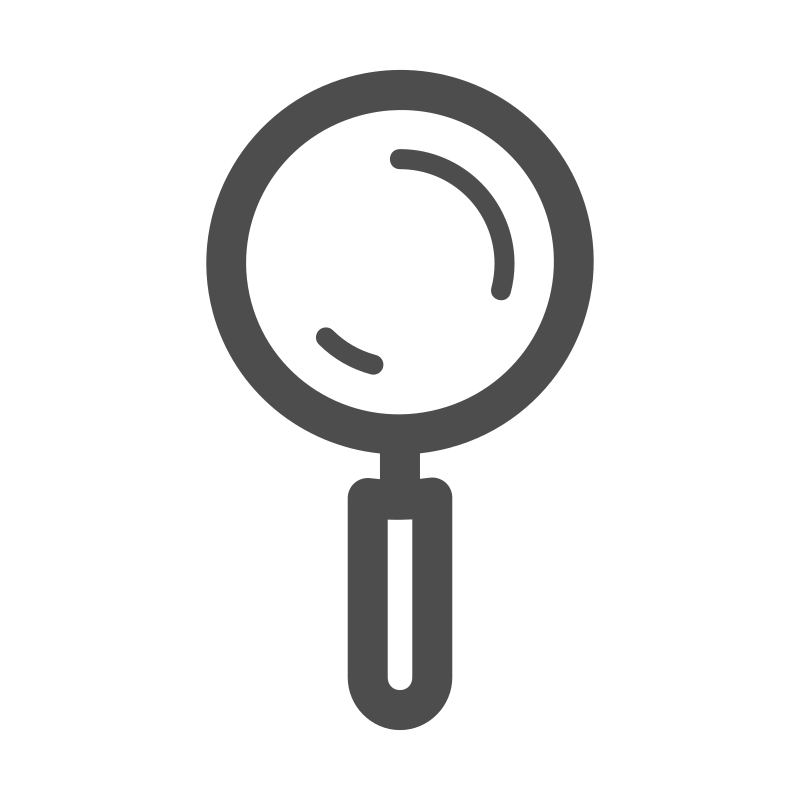 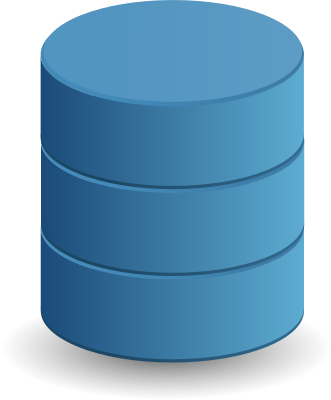 cats.com?
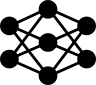 DNS
cats.com
198.71.232.3
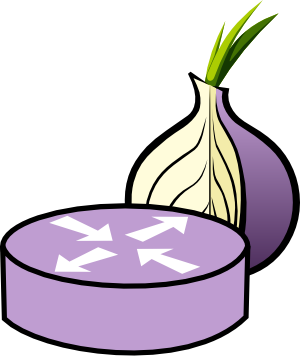 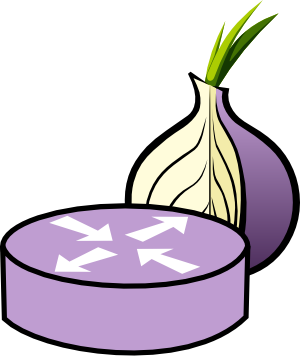 ?
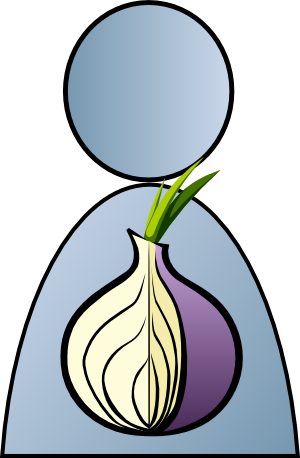 cats.com
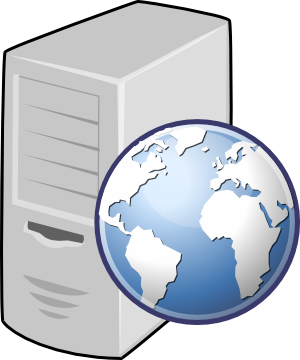 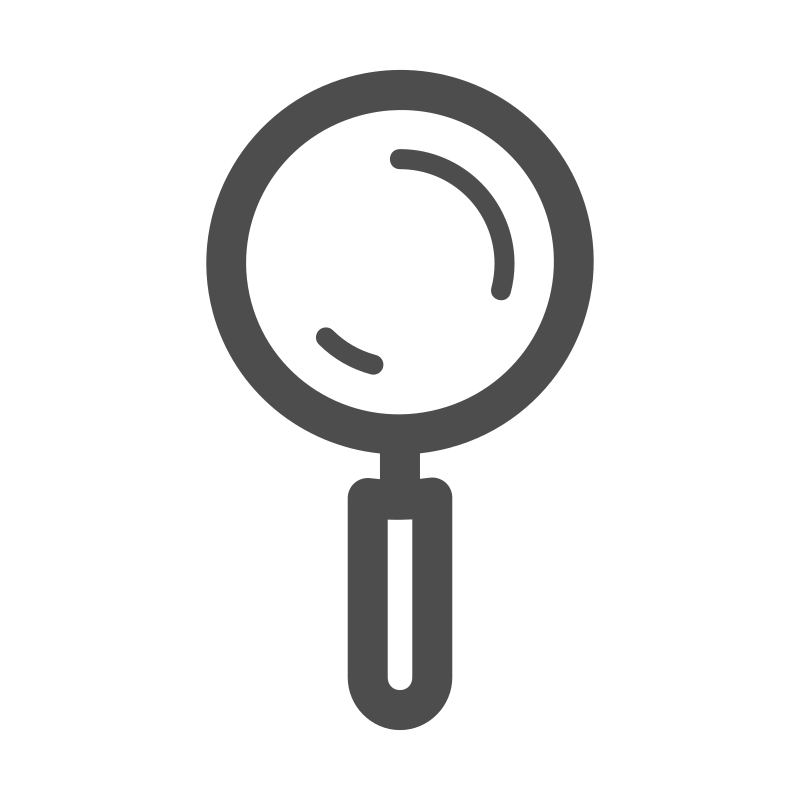 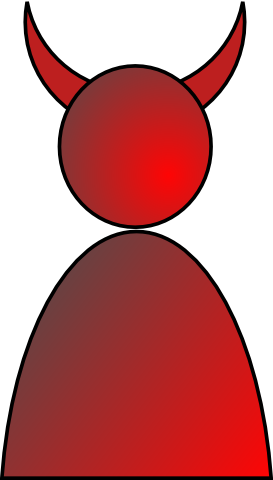 198.71.232.3
U.S. Naval Research Laboratory
Evaluating Website Fingerprinting Attacks on Tor in the Real World  |  13
Key Insight: Exits Observe Genuine Data & Labels
Benefits
Captures real world diversity of browsers, behavior, world size, choice of pages
Can stop trying to fix the synthetic model
Exit can observe:
New circuit
DNS lookup
Website load
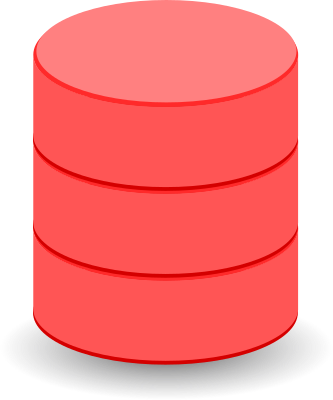 Genuine labels: resolved domains
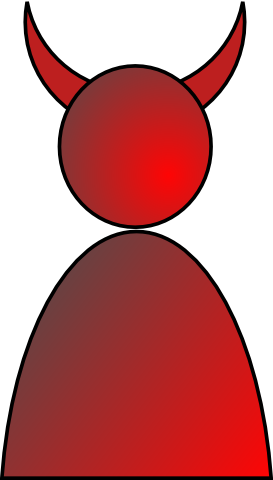 Genuine data: circuit traffic patterns
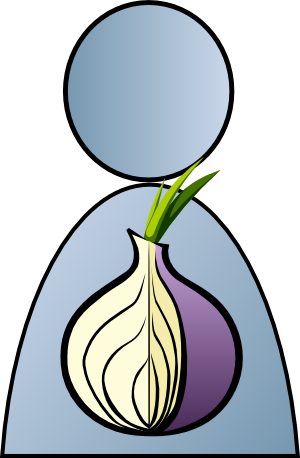 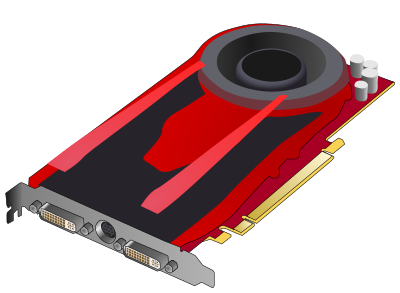 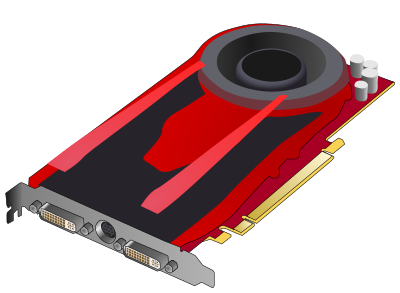 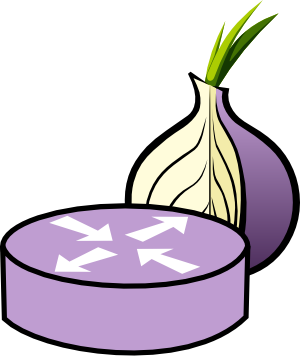 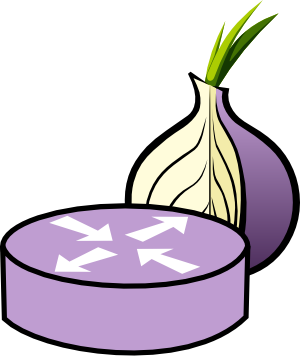 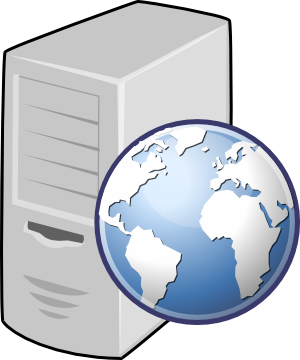 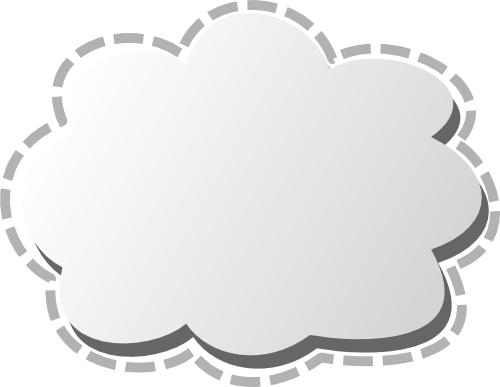 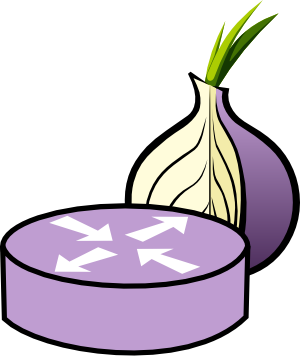 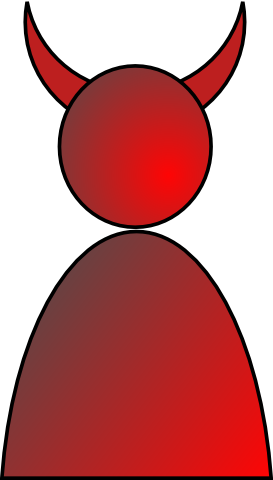 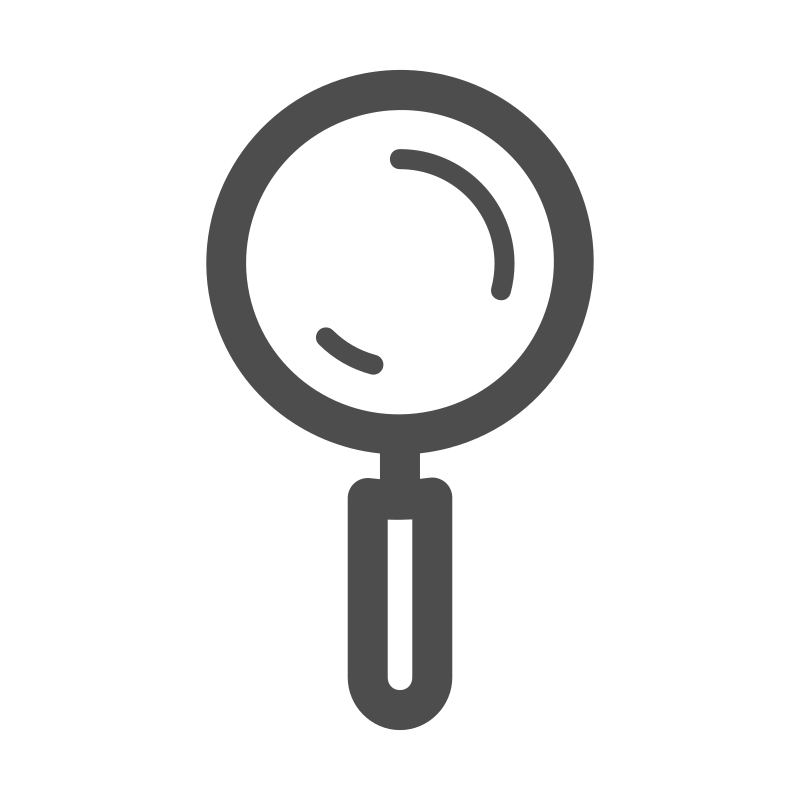 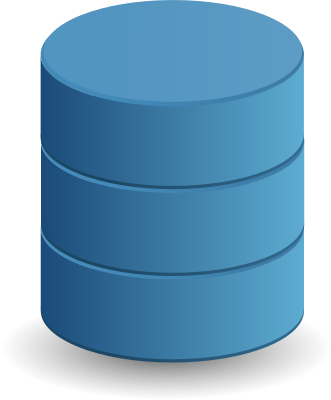 cats.com?
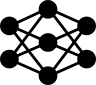 DNS
cats.com
198.71.232.3
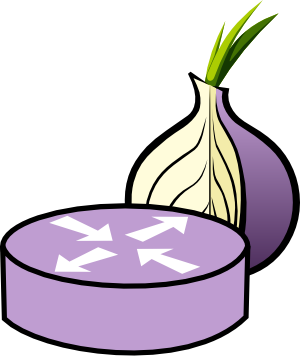 Caveats
Train at exit, deploy at entry  noise
Domain, not page label
Need safe eval methods
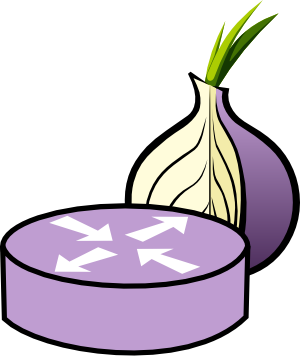 ?
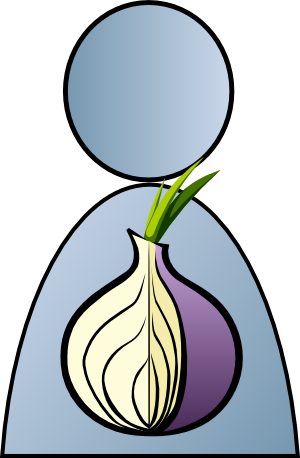 cats.com
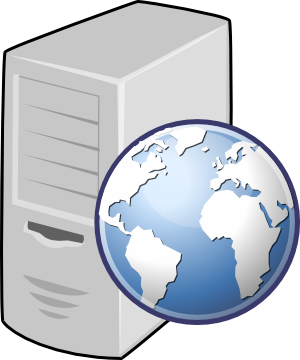 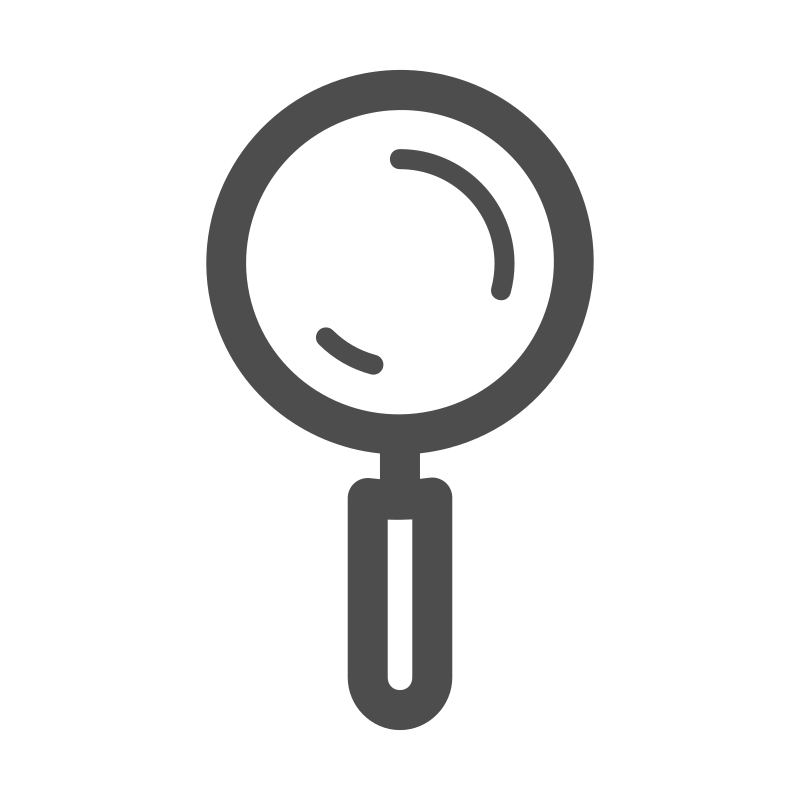 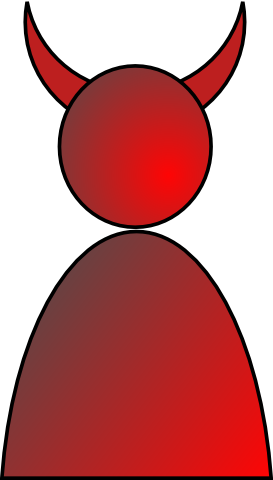 198.71.232.3
U.S. Naval Research Laboratory
Evaluating Website Fingerprinting Attacks on Tor in the Real World  |  14
Safe Evaluation using Online Learning
Our safe evaluation plan:
Hash domain labels using keyed HMAC
Never learn true labels
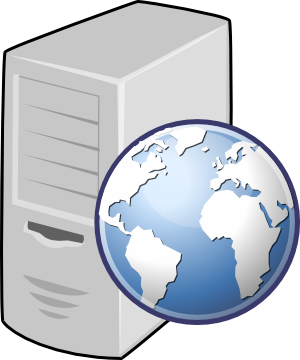 data: (-1,+1,…)
label: HMAC(cats.com)
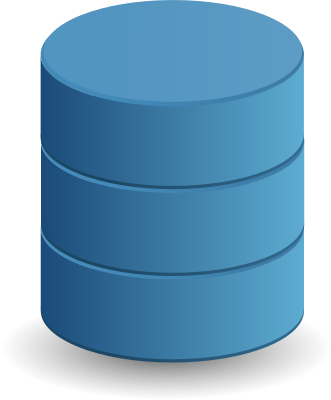 DNS
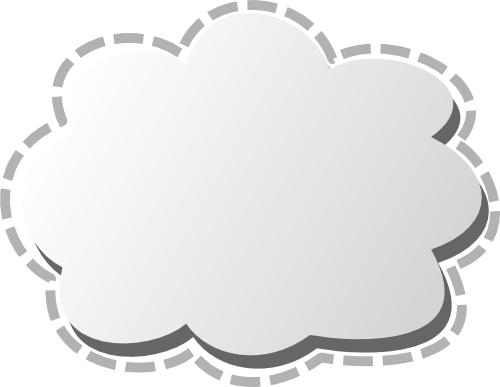 cats.com?
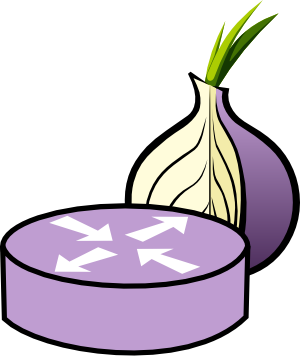 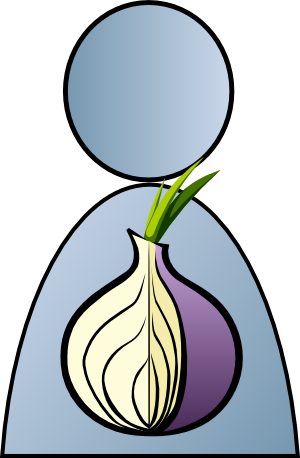 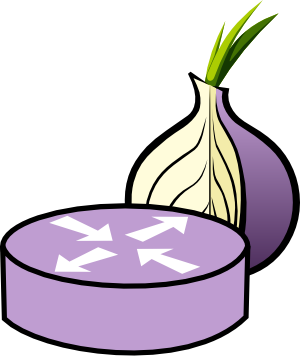 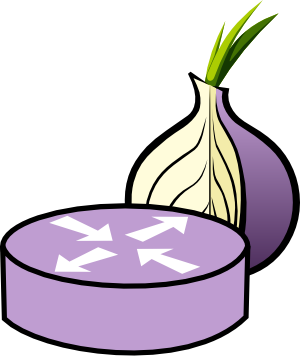 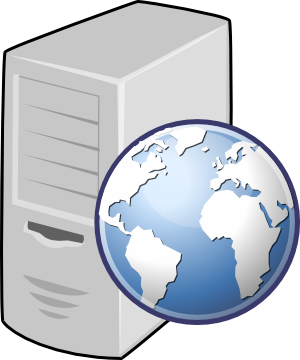 cats.com
198.71.232.3
U.S. Naval Research Laboratory
Evaluating Website Fingerprinting Attacks on Tor in the Real World  |  15
Safe Evaluation using Online Learning
k-nn model
Our safe evaluation plan:
Hash domain labels using keyed HMAC
Never learn true labels

Use online learning
Adapted Triplet Fingerprinting [CCS’19]
Compute means in real time, discard data
Individual data items never stored
HMAC(cats.com)
correct?yes or no
1. predict label
?
2. update k-nn mev
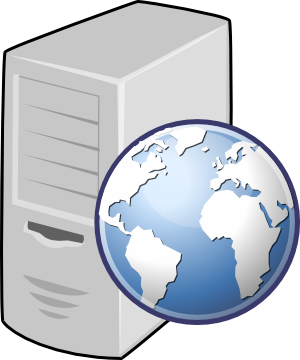 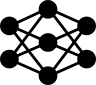 data: (-1,+1,…)
label: HMAC(cats.com)
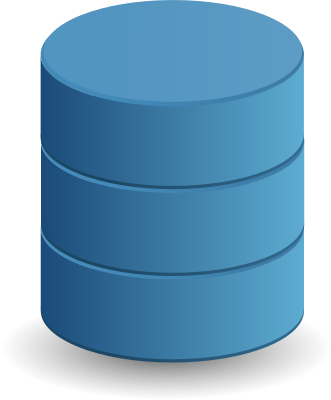 DNS
triplet feature extractor
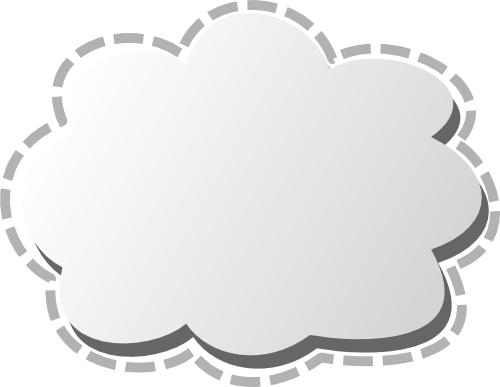 cats.com?
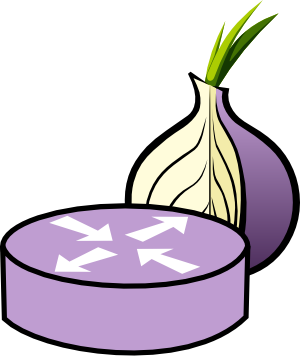 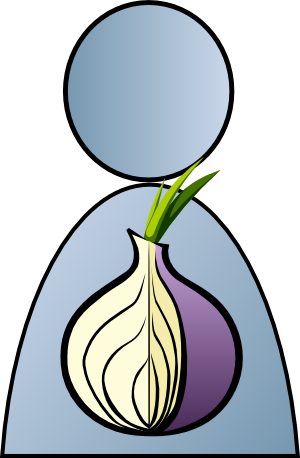 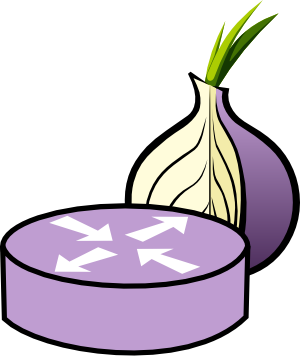 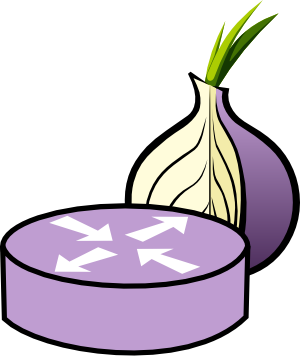 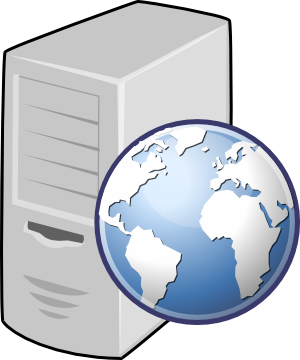 cats.com
198.71.232.3
U.S. Naval Research Laboratory
Evaluating Website Fingerprinting Attacks on Tor in the Real World  |  16
Safe Evaluation using Online Learning
k-nn model
Our safe evaluation plan:
Hash domain labels using keyed HMAC
Never learn true labels

Use online learning
Adapted Triplet Fingerprinting [CCS’19]
Compute means in real time, discard data
Individual data items never stored

Other safety precautions
Never deanonymizes Tor users
Destroyed models, HMAC key after eval

Tor Safety Board reviewed plan
See paper for details!
HMAC(cats.com)
correct?yes or no
1. predict label
?
2. update k-nn mev
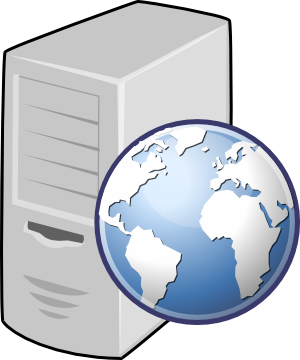 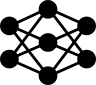 data: (-1,+1,…)
label: HMAC(cats.com)
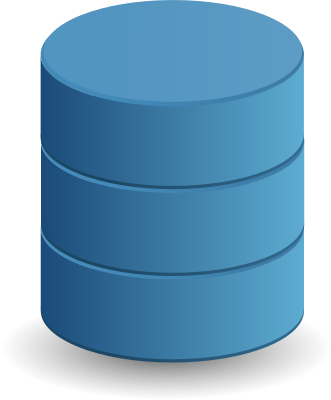 DNS
triplet feature extractor
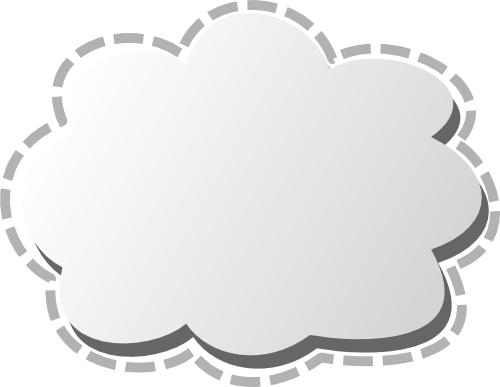 cats.com?
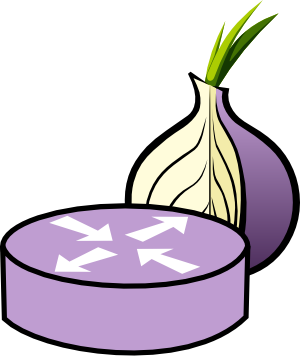 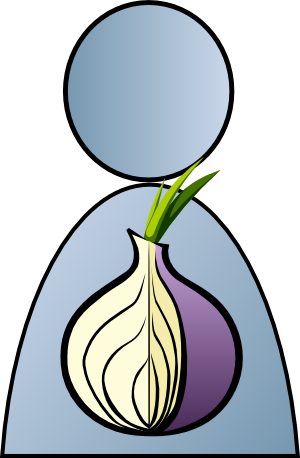 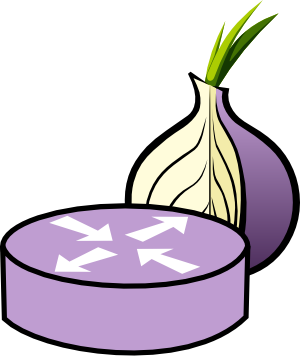 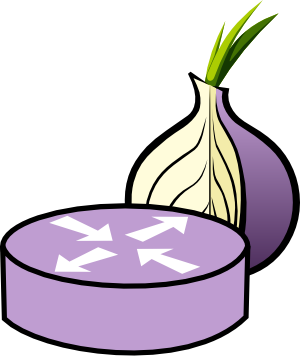 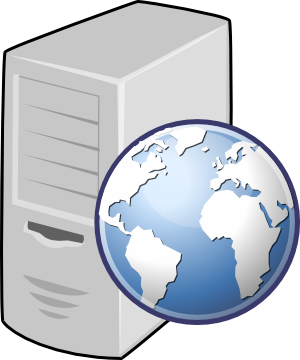 cats.com
198.71.232.3
U.S. Naval Research Laboratory
Evaluating Website Fingerprinting Attacks on Tor in the Real World  |  17
Evaluation
Train and evaluate at exit relay
No noise from transferring to entry
Upper bound on attack accuracy

Details
1 week evaluation
3.9M data sequences, 671k unique sites

Multi-class classification
predict a monitored site, or ‘unmonitored’

Performance metric
instant accuracy (i.e., moving average)
# correct / # total predictions (10k window)
U.S. Naval Research Laboratory
Evaluating Website Fingerprinting Attacks on Tor in the Real World  |  18
Evaluation
Train and evaluate at exit relay
No noise from transferring to entry
Upper bound on attack accuracy

Details
1 week evaluation
3.9M data sequences, 671k unique sites

Multi-class classification
predict a monitored site, or ‘unmonitored’

Performance metric
instant accuracy (i.e., moving average)
# correct / # total predictions (10k window)
U.S. Naval Research Laboratory
Evaluating Website Fingerprinting Attacks on Tor in the Real World  |  19
Evaluation
Train and evaluate at exit relay
No noise from transferring to entry
Upper bound on attack accuracy

Details
1 week evaluation
3.9M data sequences, 671k unique sites

Multi-class classification
predict a monitored site, or ‘unmonitored’

Performance metric
instant accuracy (i.e., moving average)
# correct / # total predictions (10k window)
U.S. Naval Research Laboratory
Evaluating Website Fingerprinting Attacks on Tor in the Real World  |  20
Evaluation
Train and evaluate at exit relay
No noise from transferring to entry
Upper bound on attack accuracy

Details
1 week evaluation
3.9M data sequences, 671k unique sites

Multi-class classification
predict a monitored site, or ‘unmonitored’

Performance metric
instant accuracy (i.e., moving average)
# correct / # total predictions (10k window)
U.S. Naval Research Laboratory
Evaluating Website Fingerprinting Attacks on Tor in the Real World  |  21
Genuine vs. Synthetic Data
Offline phase
Crawl ‘synthetic’ list of domains
Synthetic: use crawl to train a classifier offline

Online phase
Train two classifiers online
Hybrid: update copy of synthetic classifier with genuine data
Real: train new classifier on genuine data only

1 week evaluation
1.2M data sequences
observed 183 of 1,074 ‘synthetic’ domains

Binary classification
monitored set contains 5 sites
predict either ‘monitored’ or ‘unmonitored’
U.S. Naval Research Laboratory
Evaluating Website Fingerprinting Attacks on Tor in the Real World  |  22
Genuine vs. Synthetic Data
Offline phase
Crawl ‘synthetic’ list of domains
Synthetic: use crawl to train a classifier offline

Online phase
Train two classifiers online
Hybrid: update copy of synthetic classifier with genuine data
Real: train new classifier on genuine data only

1 week evaluation
1.2M data sequences
observed 183 of 1,074 ‘synthetic’ domains

Binary classification
monitored set contains 5 sites
predict either ‘monitored’ or ‘unmonitored’
synthetic classifier performs poorly against genuine data
U.S. Naval Research Laboratory
Evaluating Website Fingerprinting Attacks on Tor in the Real World  |  23
Genuine vs. Synthetic Data
synthetic data does not improve model over genuine data
Offline phase
Crawl ‘synthetic’ list of domains
Synthetic: use crawl to train a classifier offline

Online phase
Train two classifiers online
Hybrid: update copy of synthetic classifier with genuine data
Real: train new classifier on genuine data only

1 week evaluation
1.2M data sequences
observed 183 of 1,074 ‘synthetic’ domains

Binary classification
monitored set contains 5 sites
predict either ‘monitored’ or ‘unmonitored’
synthetic classifier performs poorly against genuine data
U.S. Naval Research Laboratory
Evaluating Website Fingerprinting Attacks on Tor in the Real World  |  24
Training and Testing on Opposite Ends
Fully synthetic evaluation
Crawled 1k URLs 10x each

Pinned entry and exit on each circuit

Collected data sequences in both positions on each circuit

Closed-world batch classification
50%-50% train-test split
loss in accuracy is low for feasible (i.e. small) monitored sets
U.S. Naval Research Laboratory
Evaluating Website Fingerprinting Attacks on Tor in the Real World  |  25
Main Takeaways
Insights
WF can be feasible with genuine data and small monitored sets, online learning can mitigate concept drift

Synthetic data is not useful when the adversary deploys in the real world

Simple defenses may be more effective than we thought
Adversary has to simulate defense on top of undefended exit data

Contact
rob.g.jansen@nrl.navy.mil
robgjansen.com
@robgjansen
Future Research Areas
Improve accuracy when training on genuine data

Reduce distortion when transferring models from exit to entry

Defenses that make it harder to learn from genuine data, increase distortion
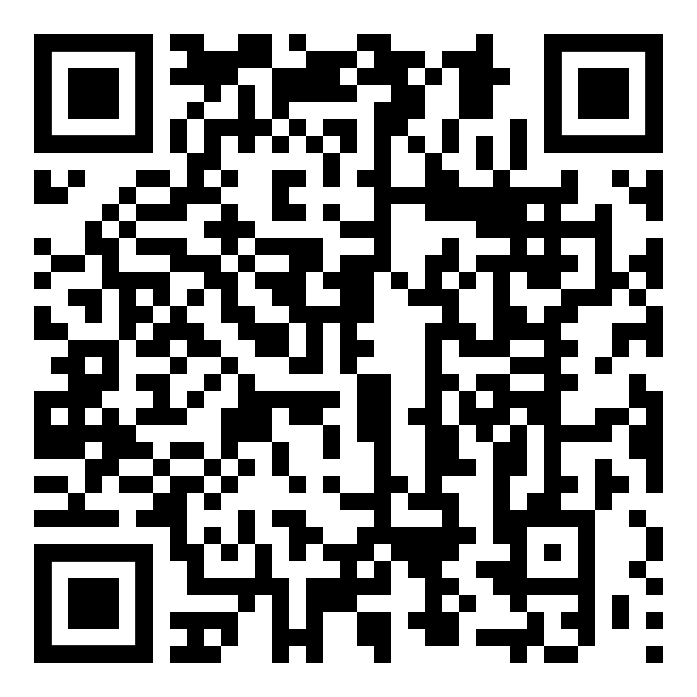 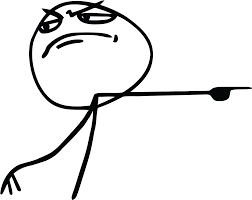 Readthe paper!
U.S. Naval Research Laboratory
Evaluating Website Fingerprinting Attacks on Tor in the Real World  |  26